HOGYAN ÉLJEK A HATALOMMAL?
DIGITÁLIS HITTANÓRA
Kedves Szülők!
Kérjük, hogy segítsenek a gyermeküknek a hittanóra tananyagának az elsajátításában!

A digitális hittanórán szükség
lesz az alábbiakra:
internetkapcsolat,
elegendő hely a közös játékhoz.

Kérem, hogy indítsák el a diavetítést! 
(A linkekre így tudnak rákattintani!)
Javaslat: A PPT fájlok megjelenítéséhez használják a WPS Office ingyenes verzióját (Letölthető innen: WPS Office letöltések ). Az alkalmazás elérhető Windows-os és Android-os platformokra is!
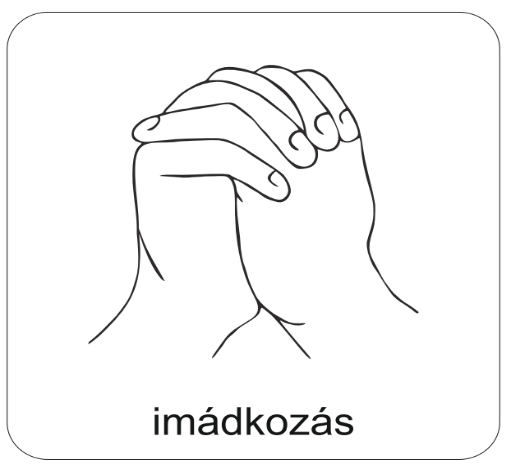 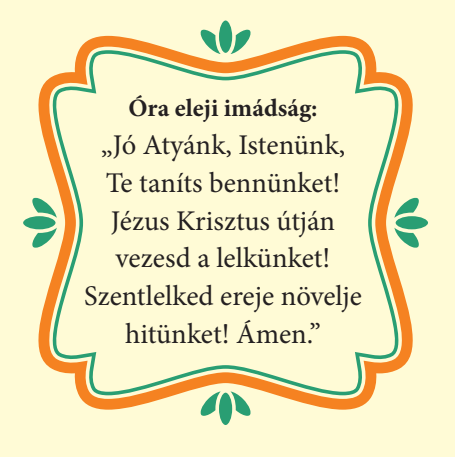 Áldás, békesség! 

Kezdd a digitális hittanórát az óra eleji imádsággal!
Idézzük fel! Mi jellemző Saulra és mi jellemző Dávidra? Olvasd el a feladat lépéseit! Kattints!
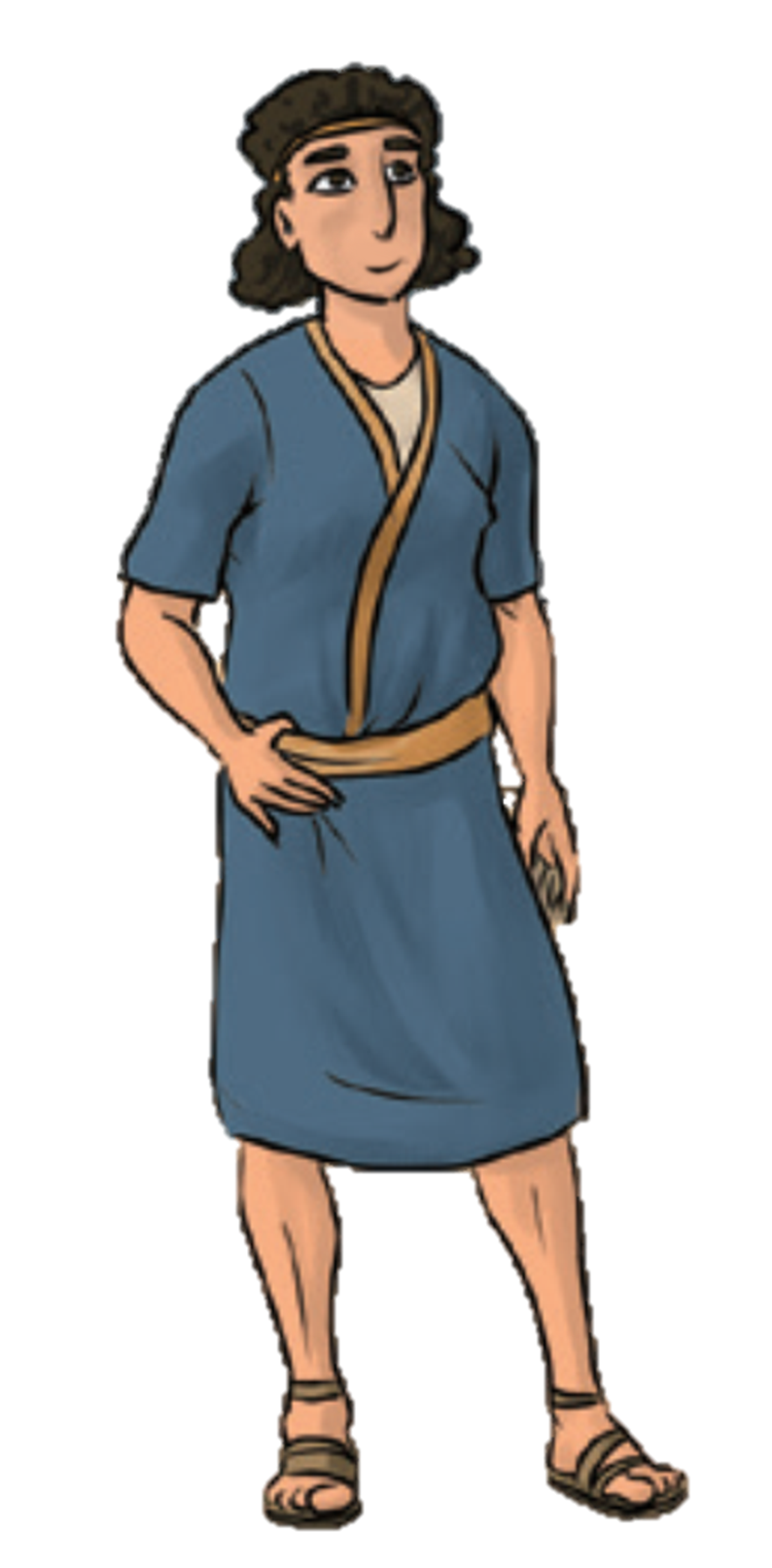 Mind a ketten hoztak jó és rossz döntéseket. Voltak erősségeik és gyengeségeik. Alkalmasak voltak a nép vezetésére. Mert Isten választottjai voltak.
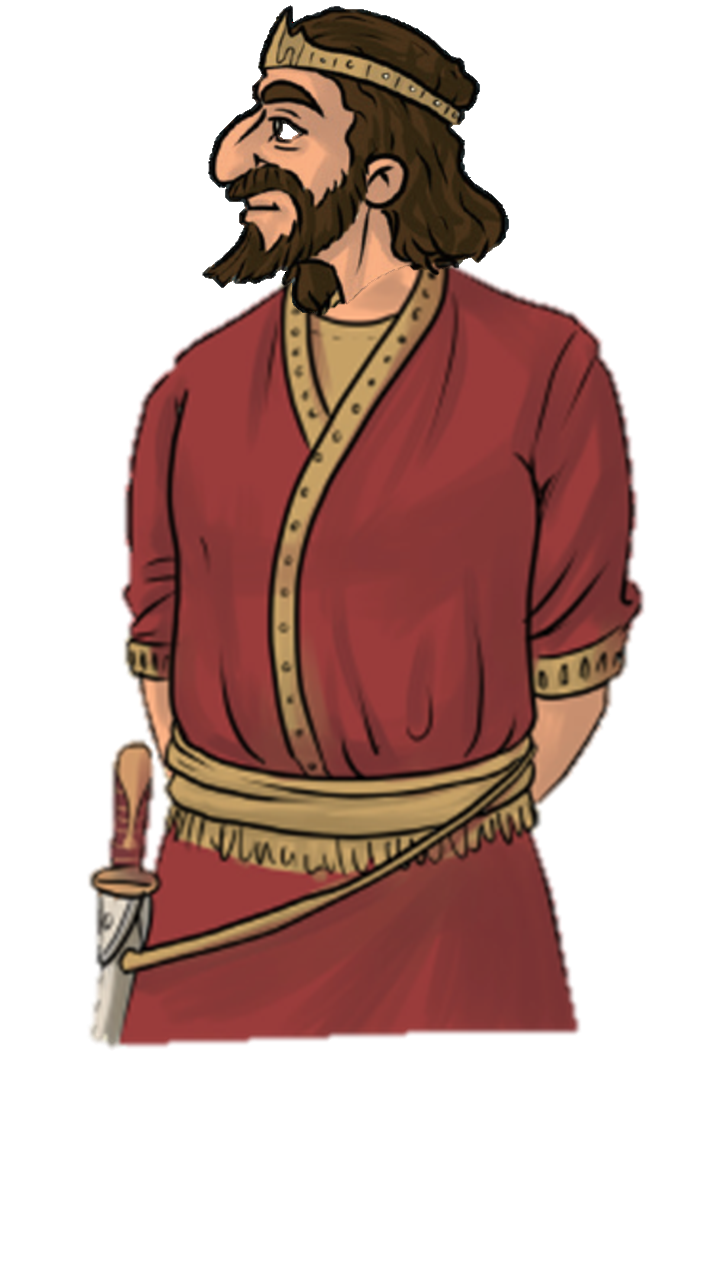 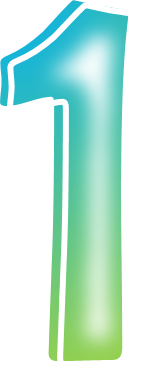 Kattints, és olvass 
el egy állítást!
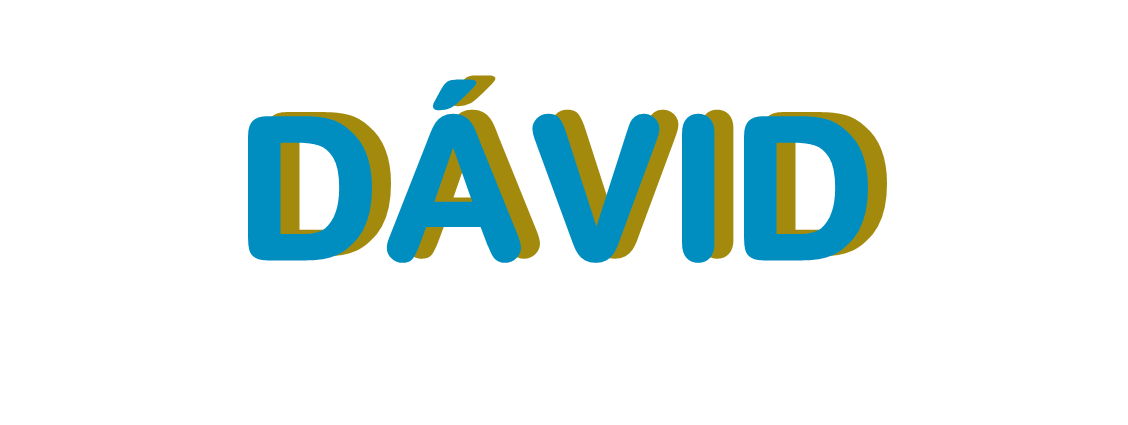 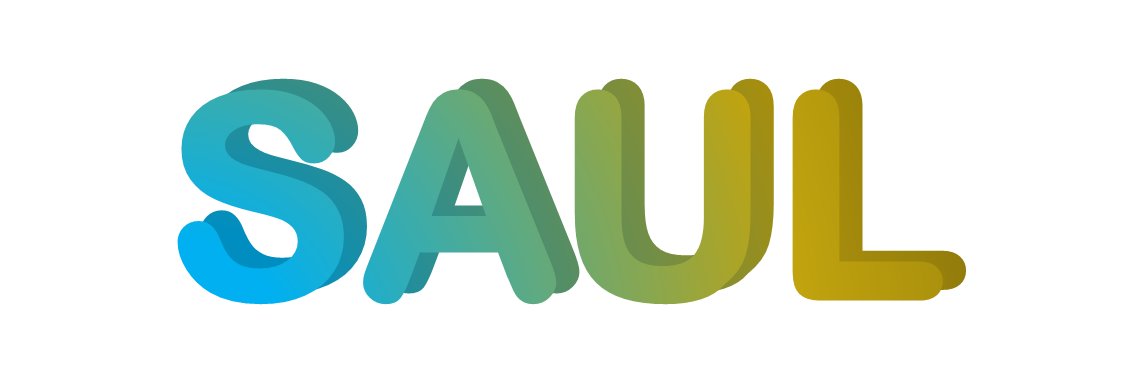 Magadban gondold végig, hogy Saulra 
vagy Dávidra igaz az állítás!
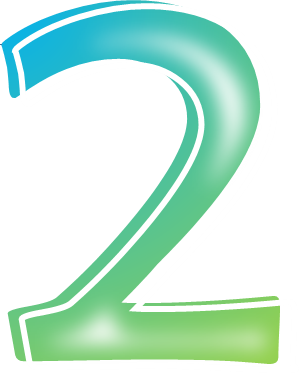 Isten választottja volt.
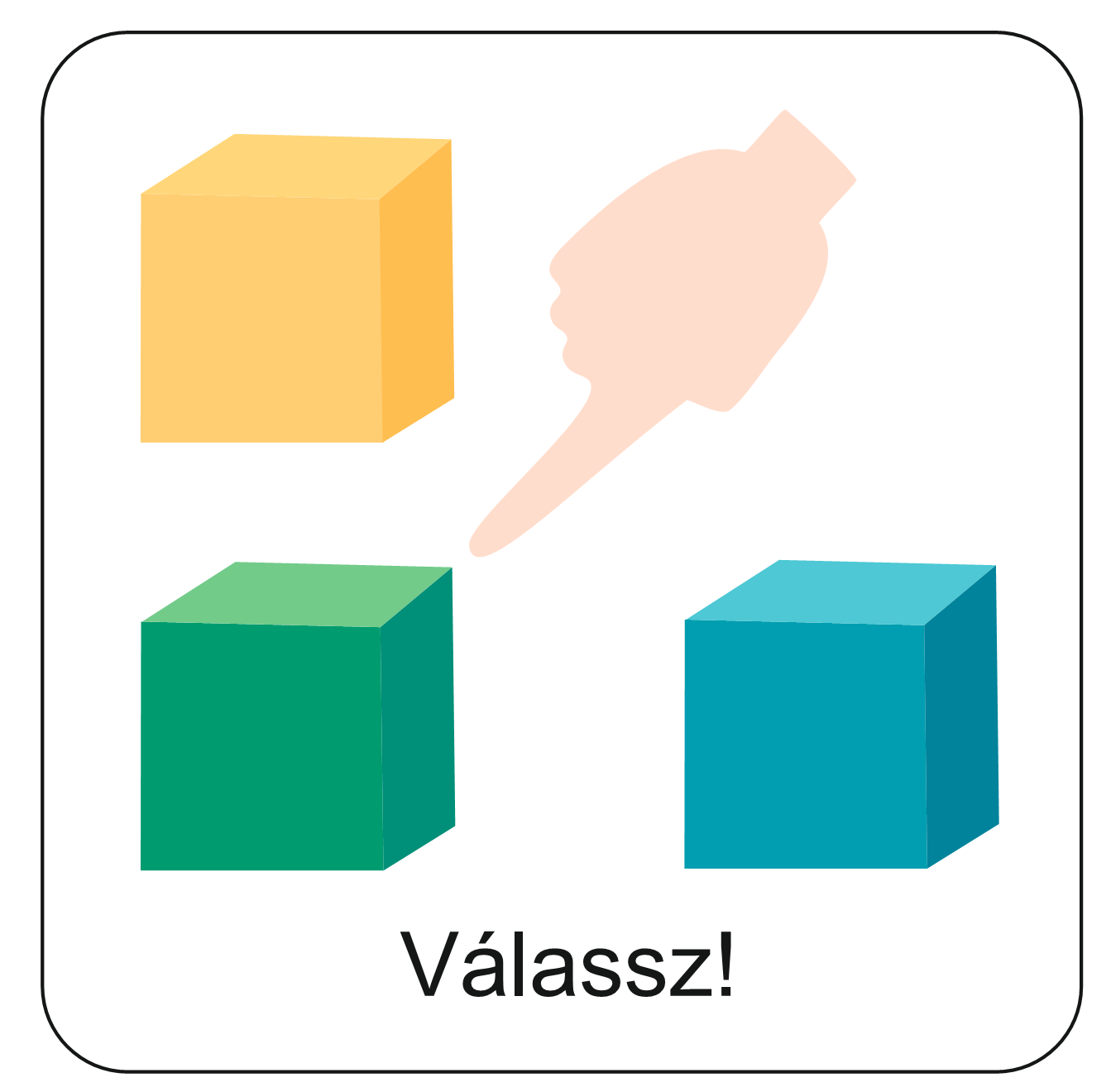 Alkalmas volt arra, hogy vezesse a népét.
Ha megvan a 
válaszod, kattints az ellenőrzéshez!
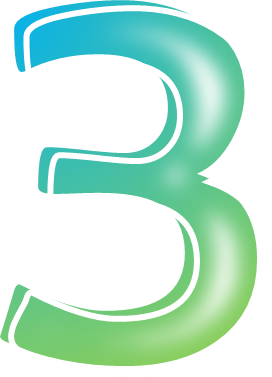 Voltak gyengeségei és erősségei is.
Olvasd el a sorban következő jellemzést, majd gondolkozz, és kattints az ellenőrzéshez!
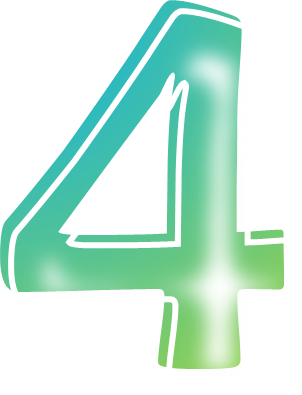 Jó és rossz döntéseket is hozott.
Mind a ketten Isten választottjai voltak.
De volt egy fontos különbség közöttük.
Mi volt ez?
Kattints!
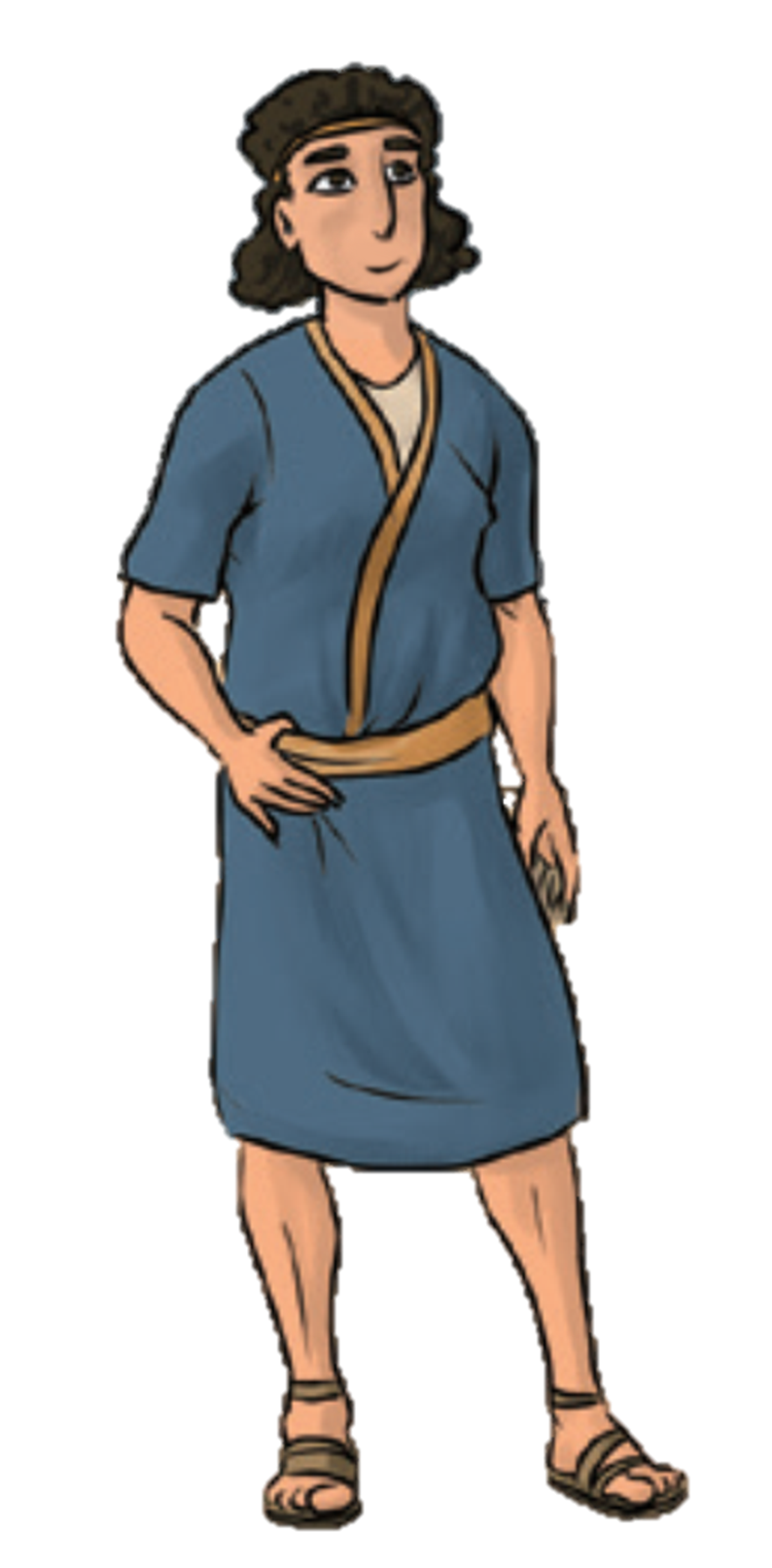 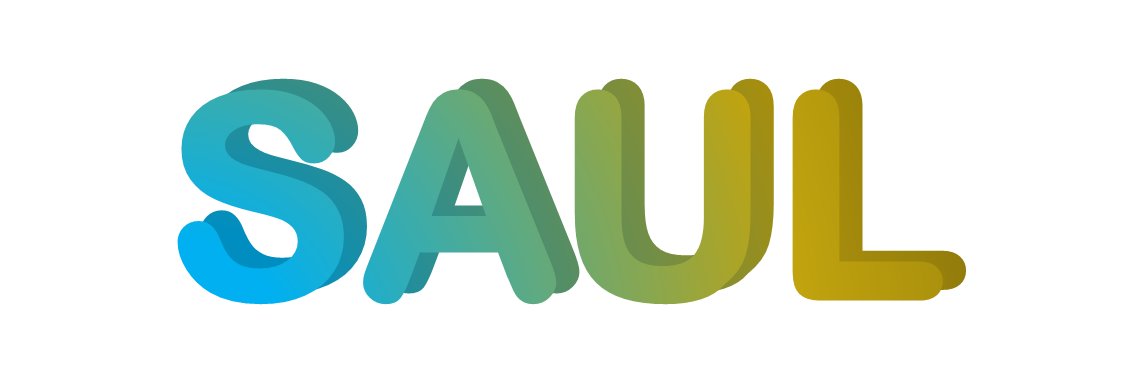 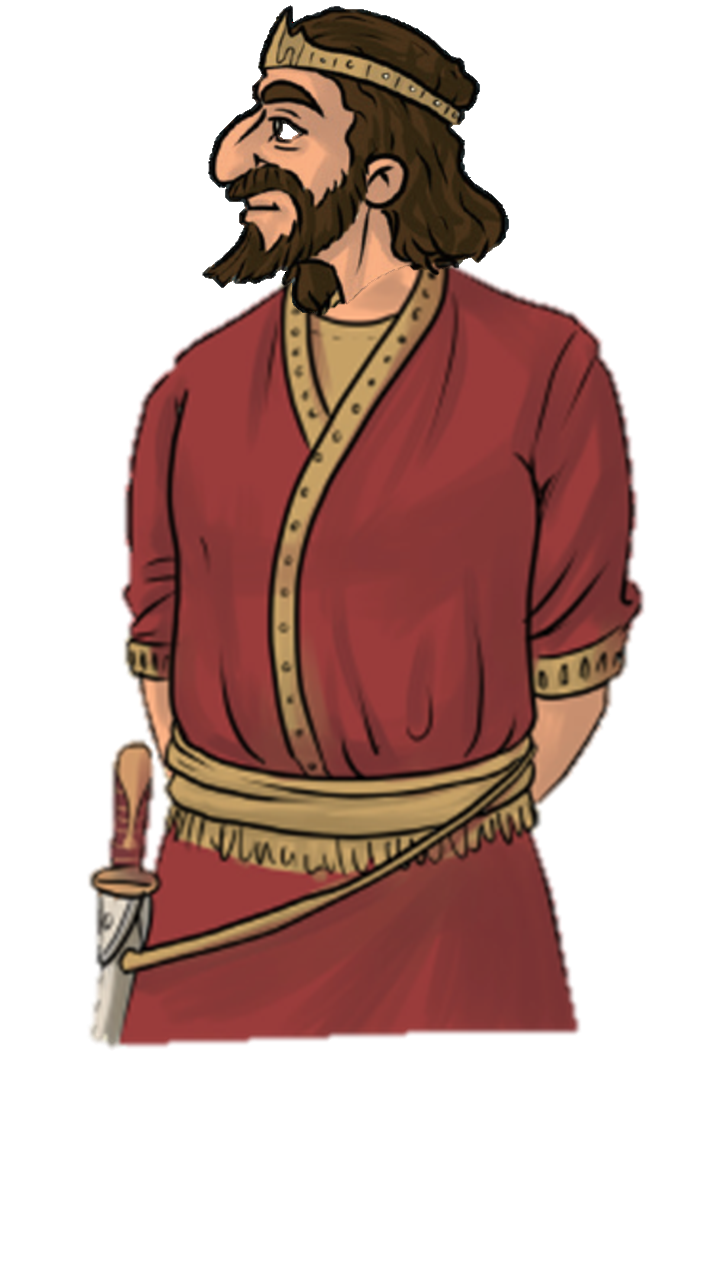 Dávid kereste Isten akaratát.
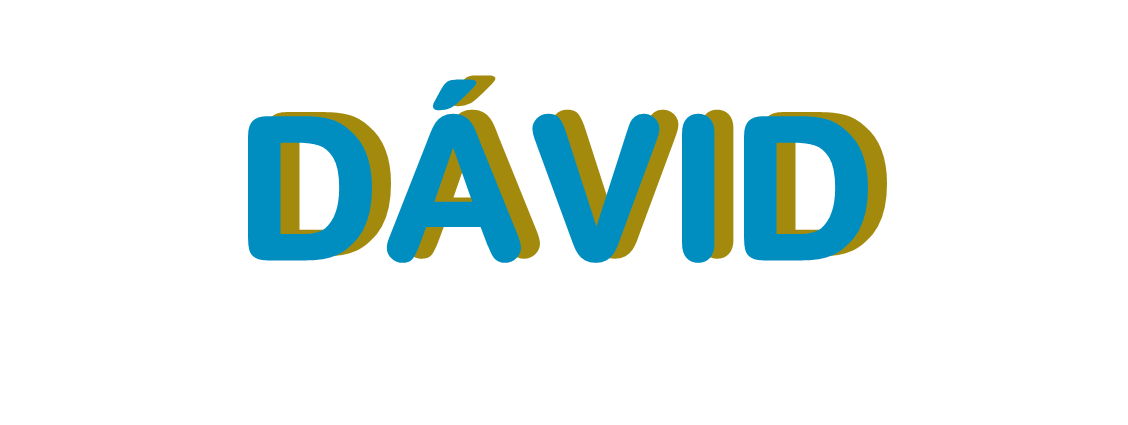 Saul nem kereste Isten akaratát.
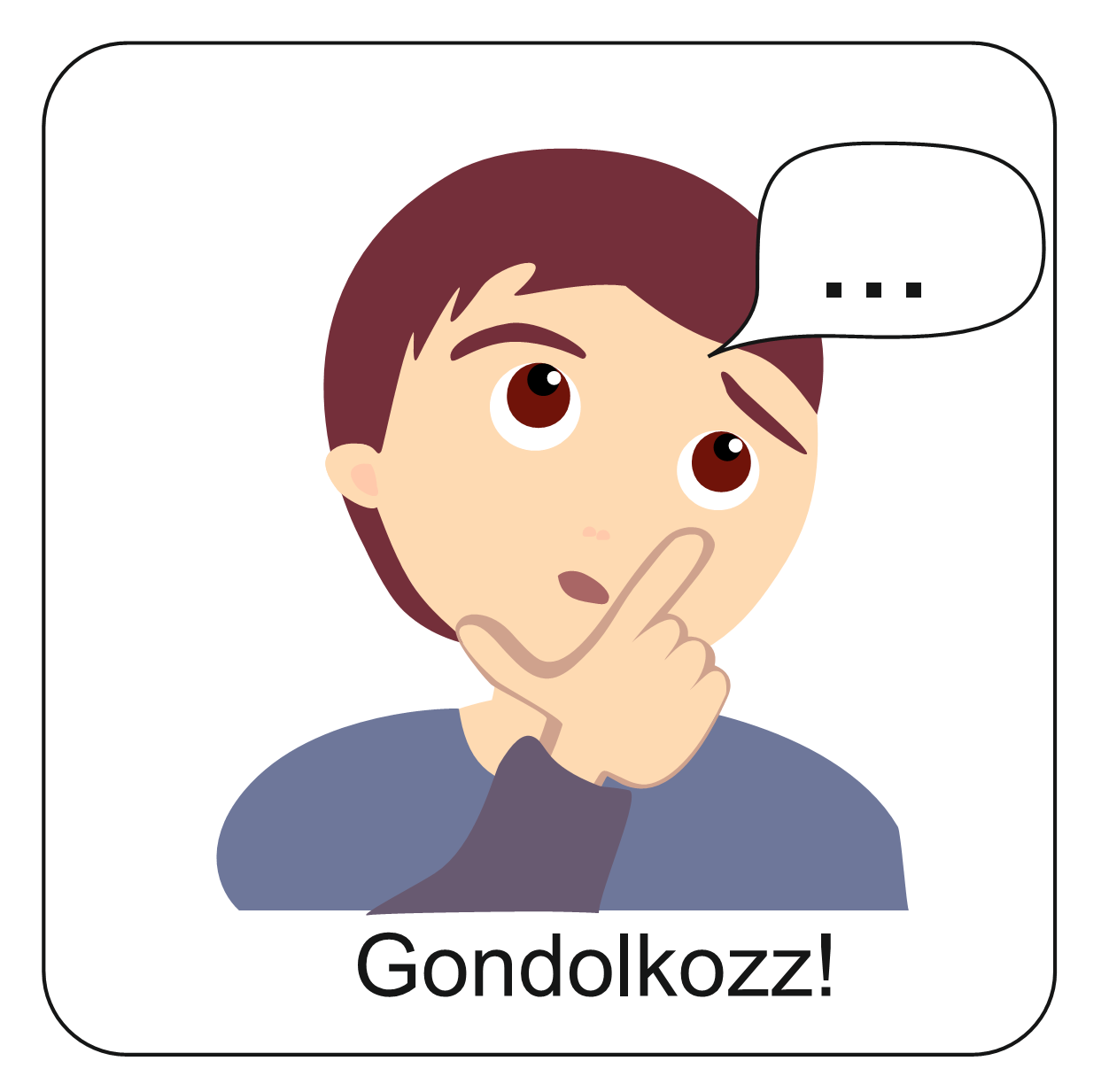 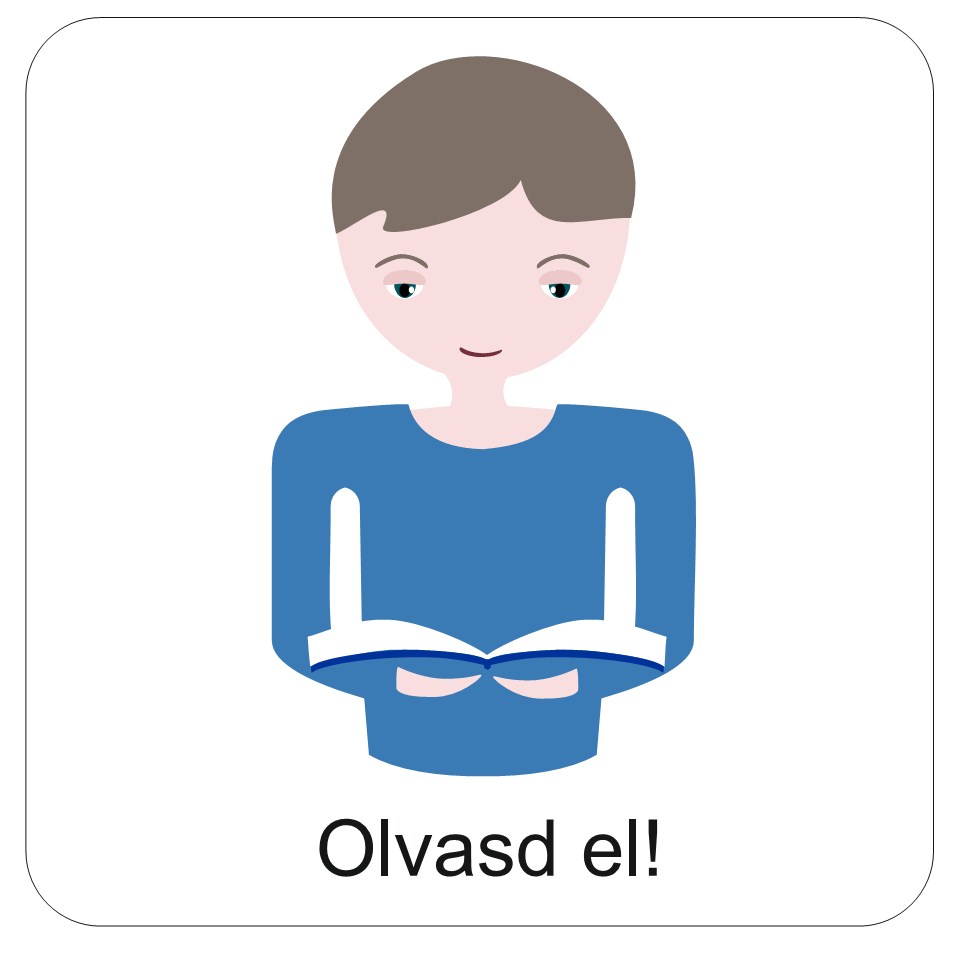 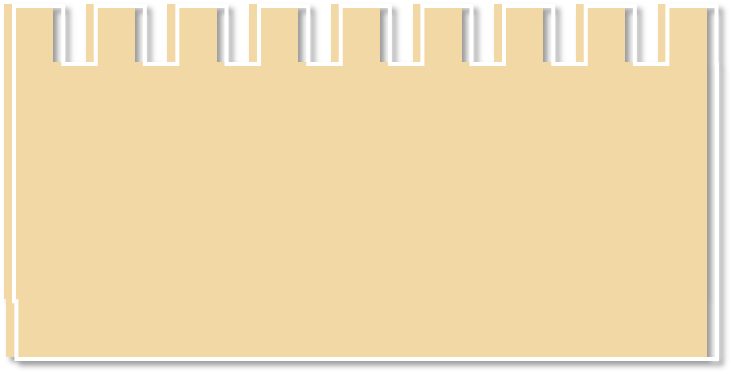 Saul volt Izráel első királya.
Utána Dávid következett a trónon.
Mi mindent tett Dávid király, 
miközben Isten akaratát kereste? 
Hogyan élt királyi hatalmával? Kattints!
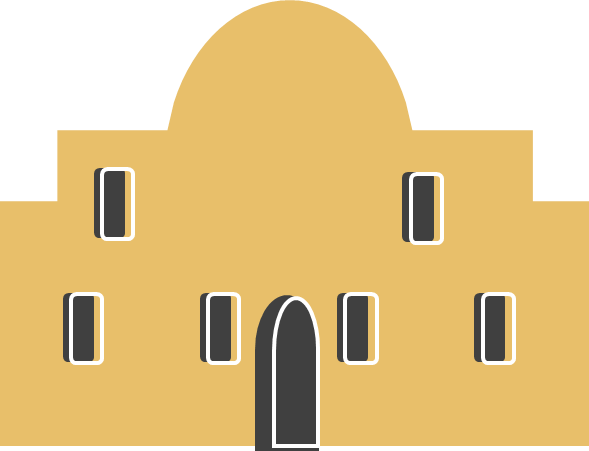 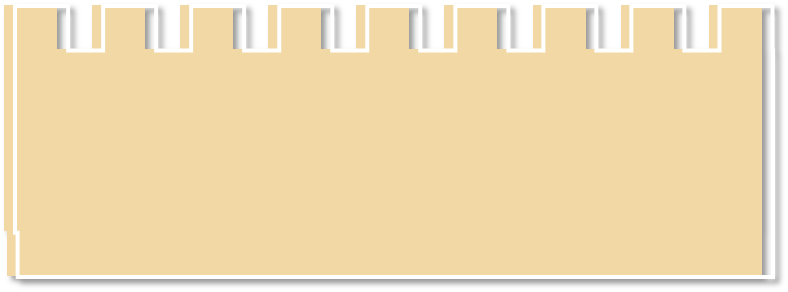 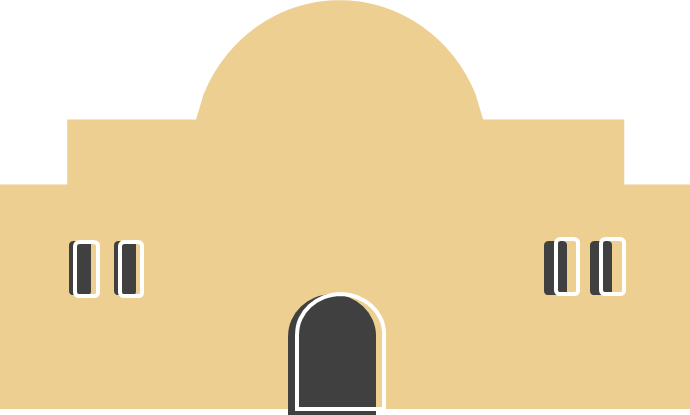 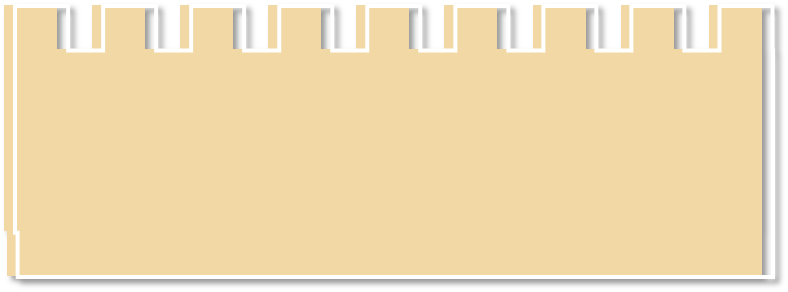 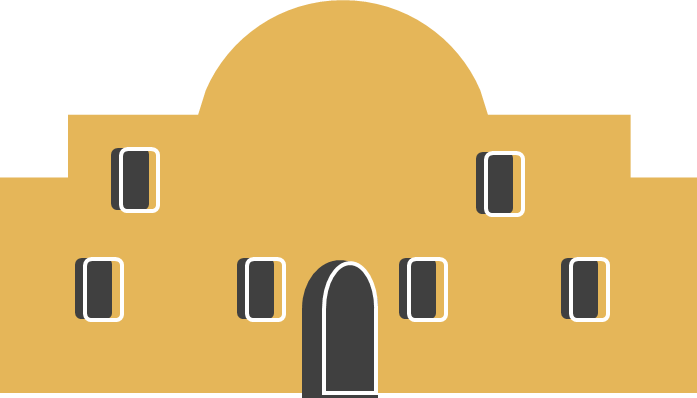 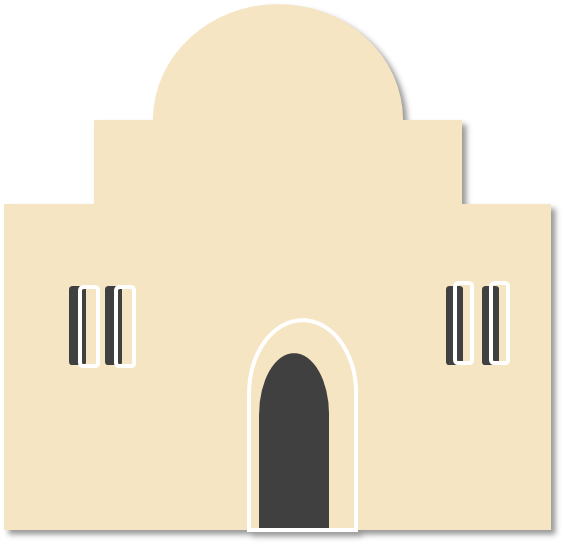 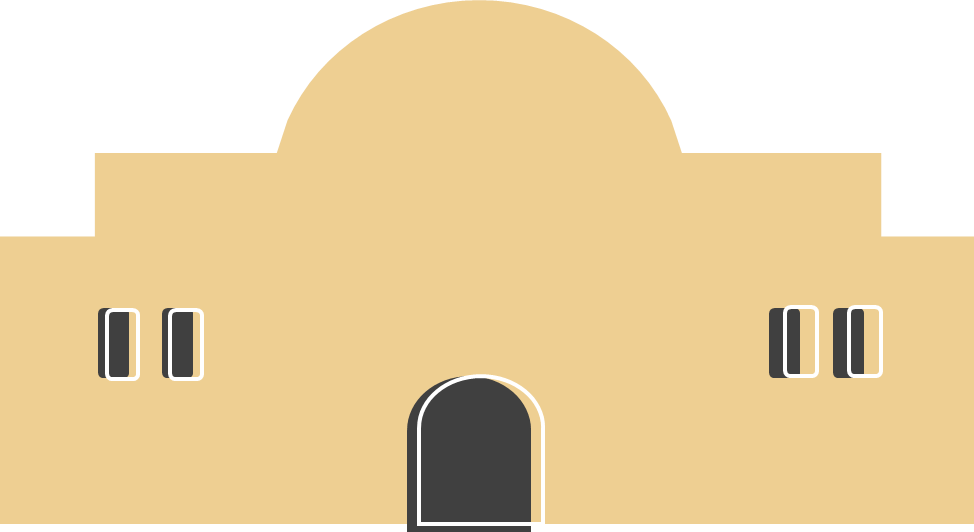 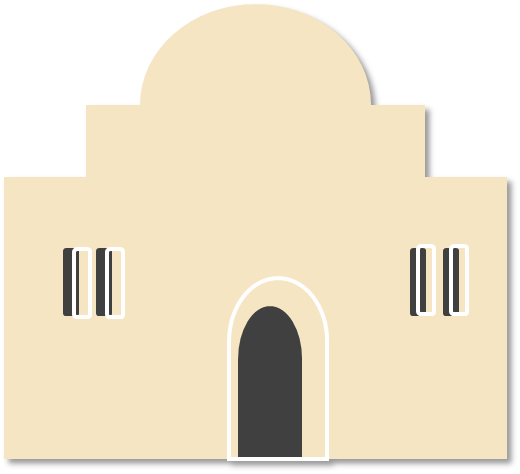 Jeruzsálem
Dávid királysága alatt Jeruzsálem
 lett az ország fővárosa.
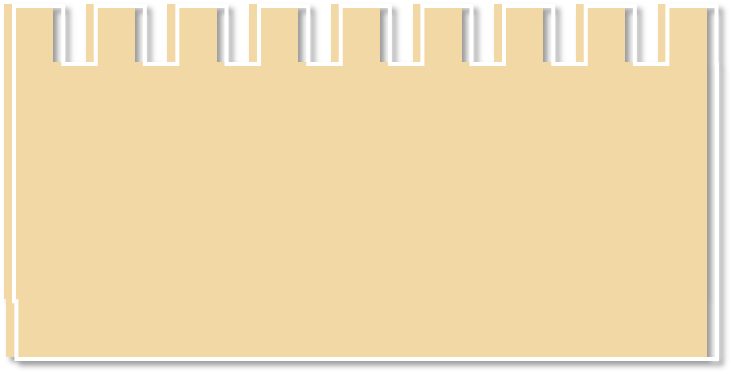 Dávid a szövetségládát Jeruzsálembe hozatta. Ezt a ládát Isten készítette, és emlékeztette a népét, hogy Ő közöttük van.
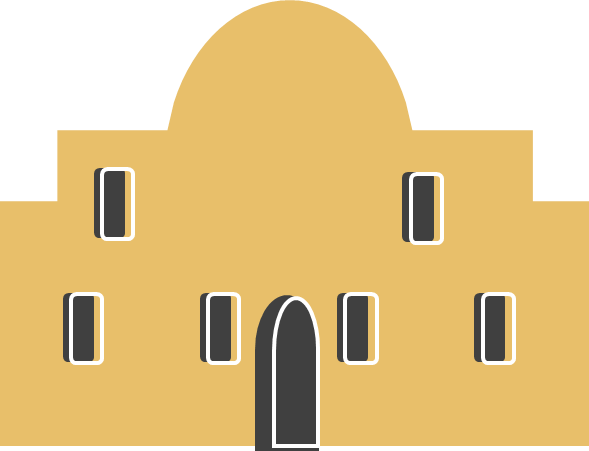 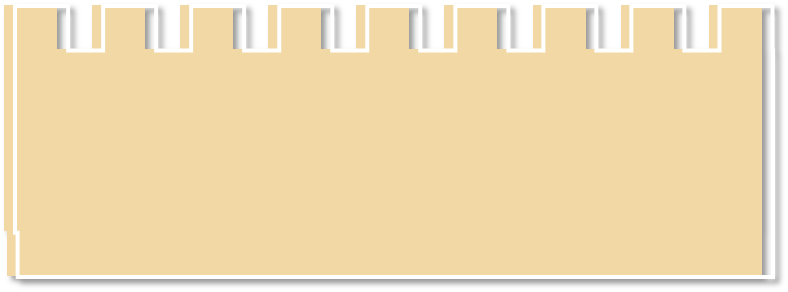 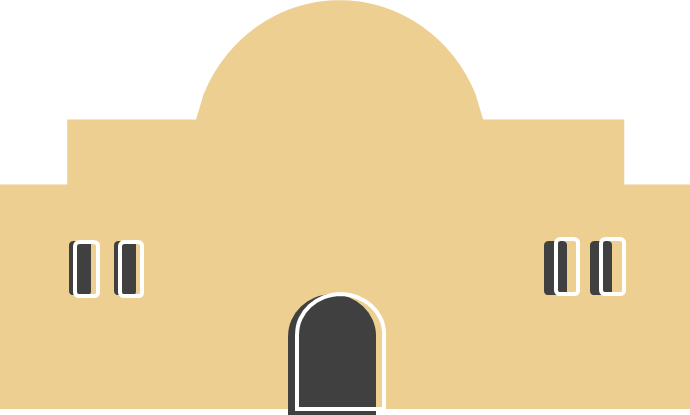 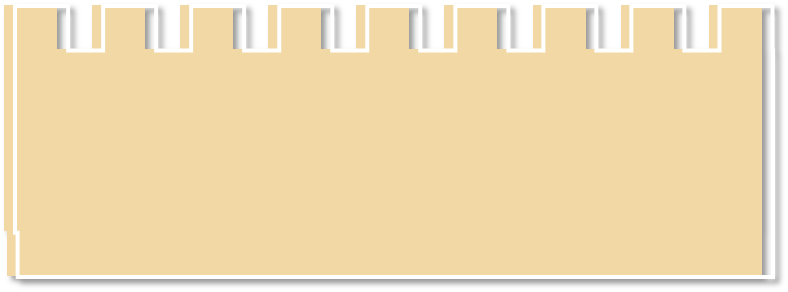 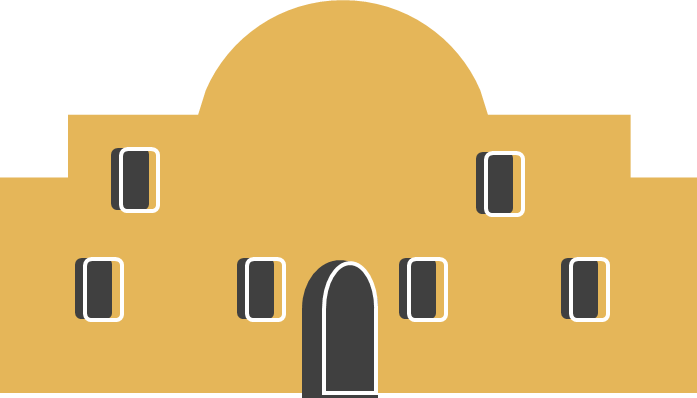 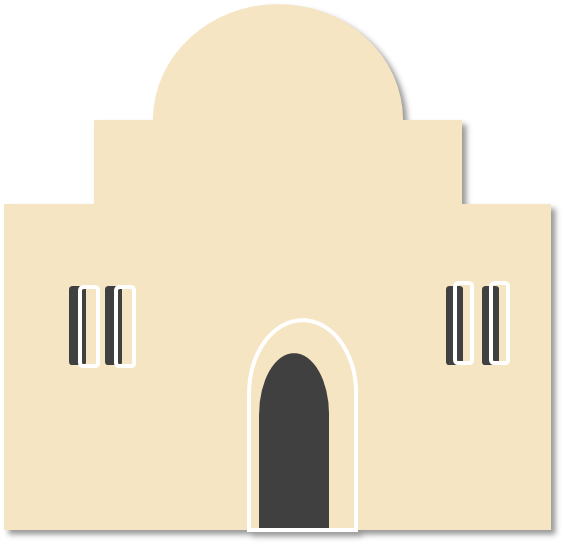 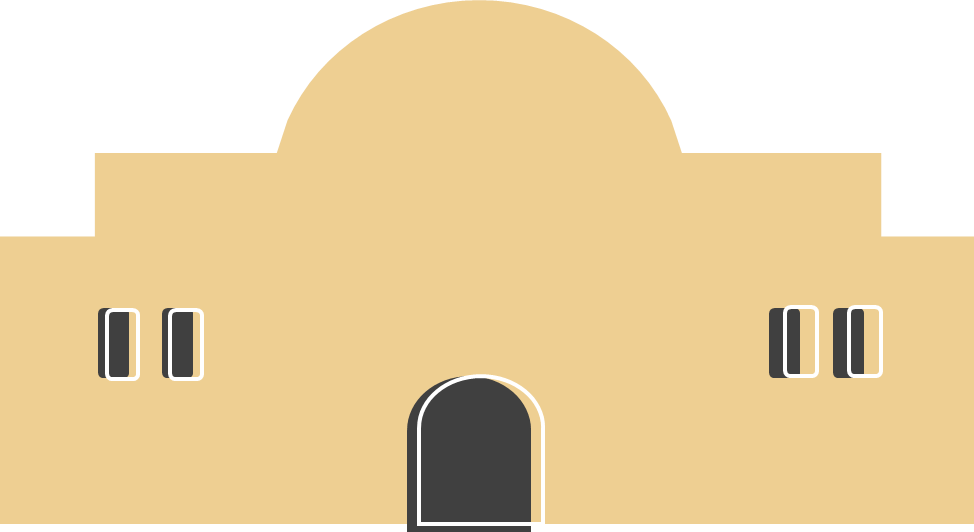 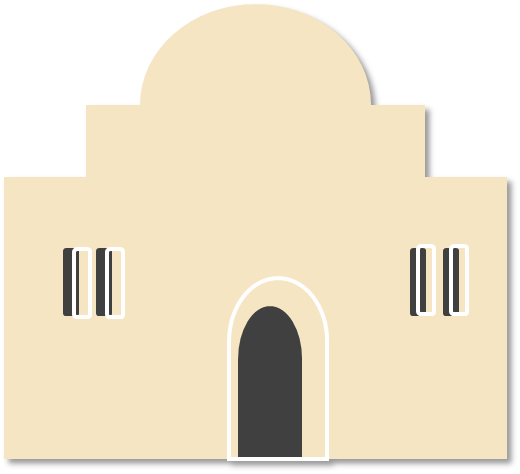 Jeruzsálem
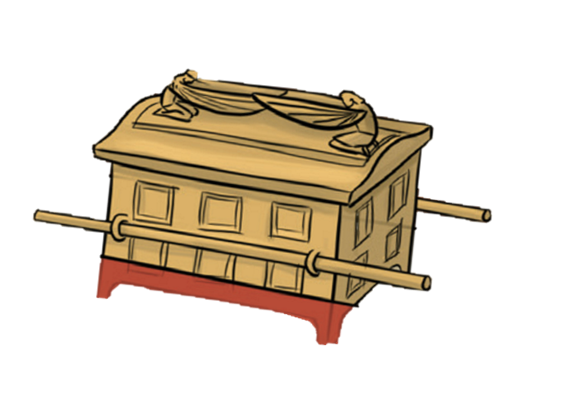 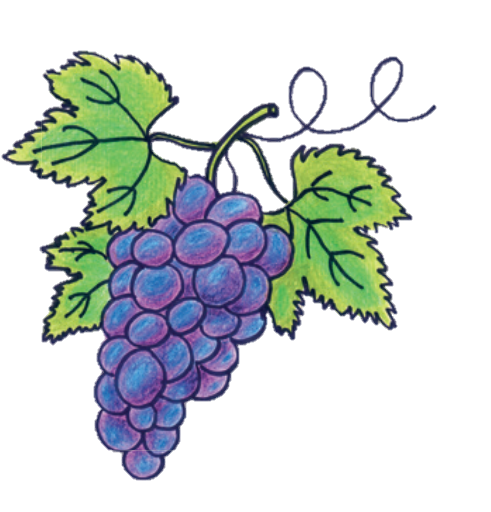 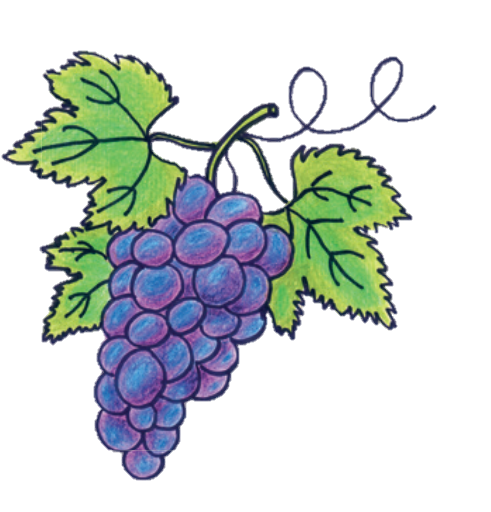 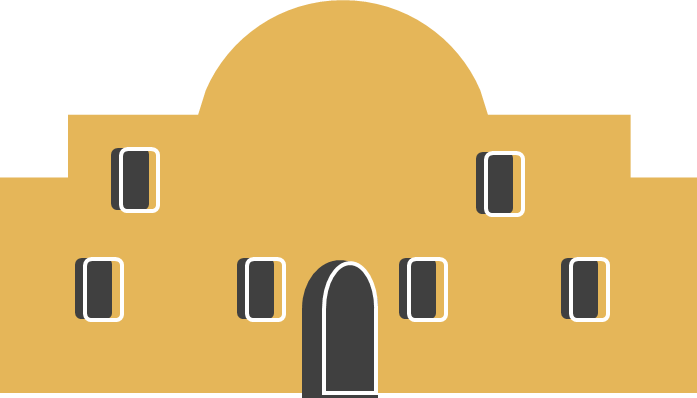 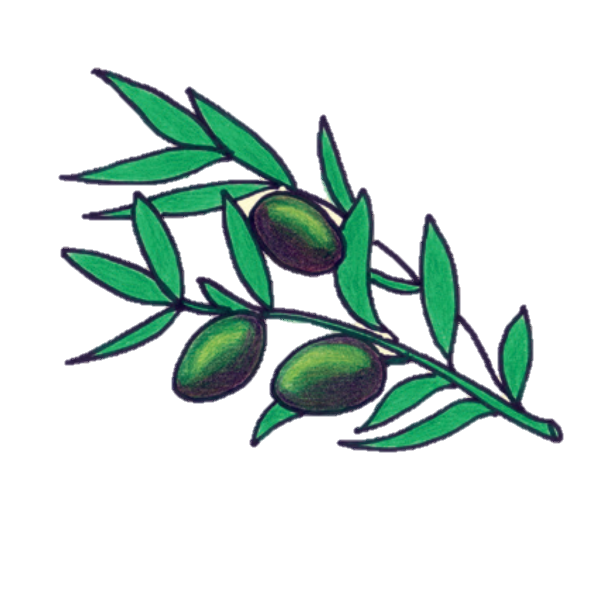 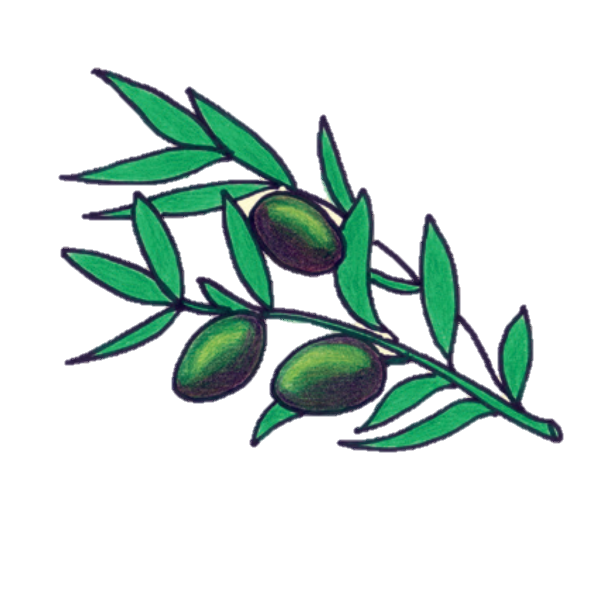 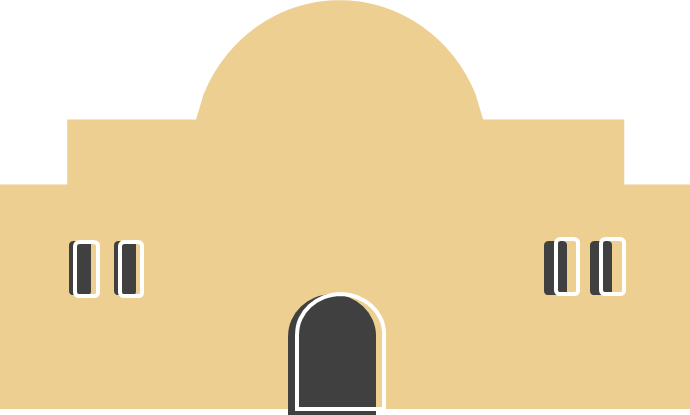 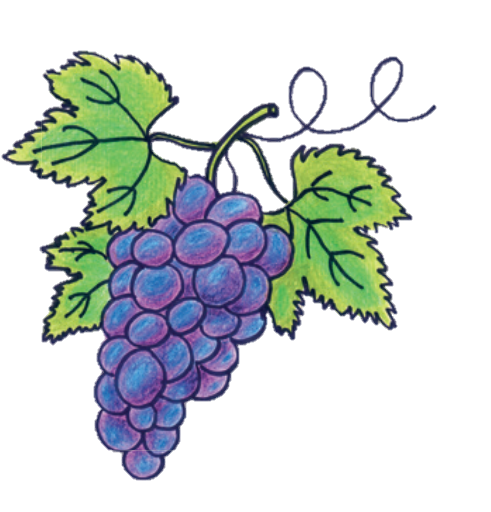 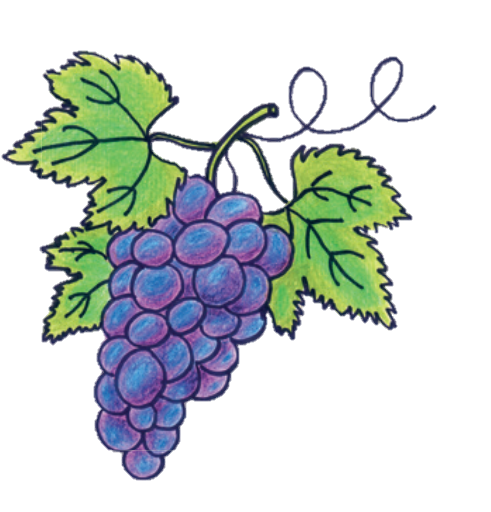 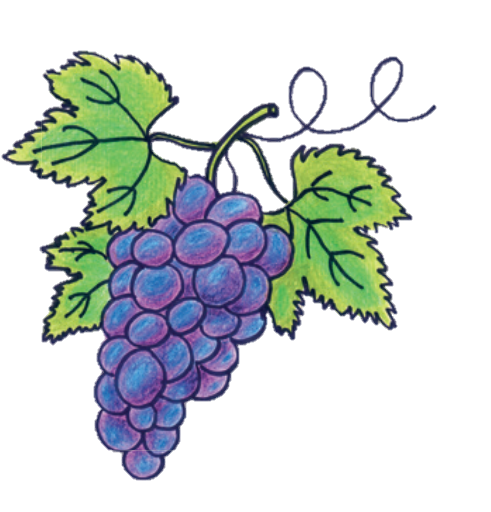 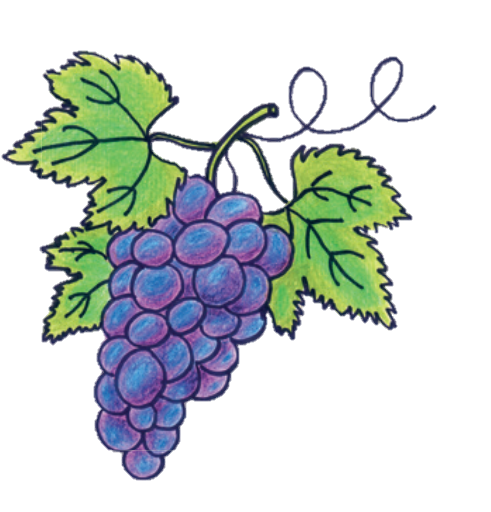 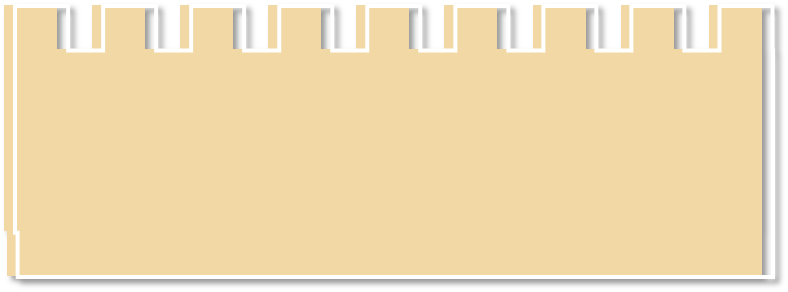 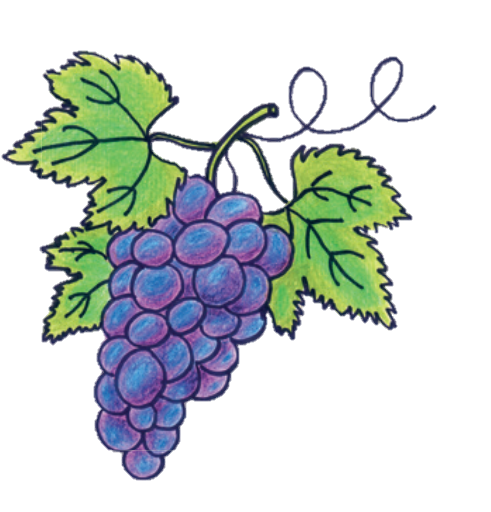 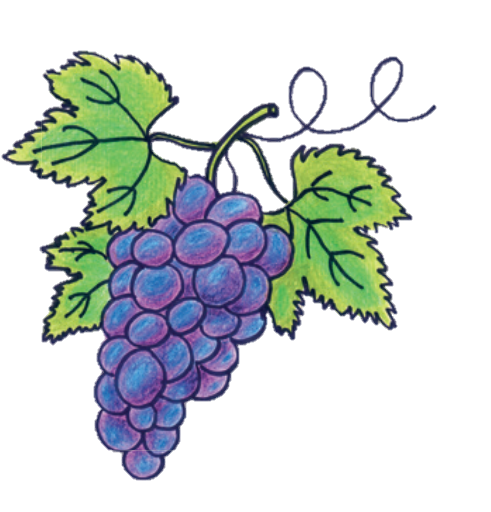 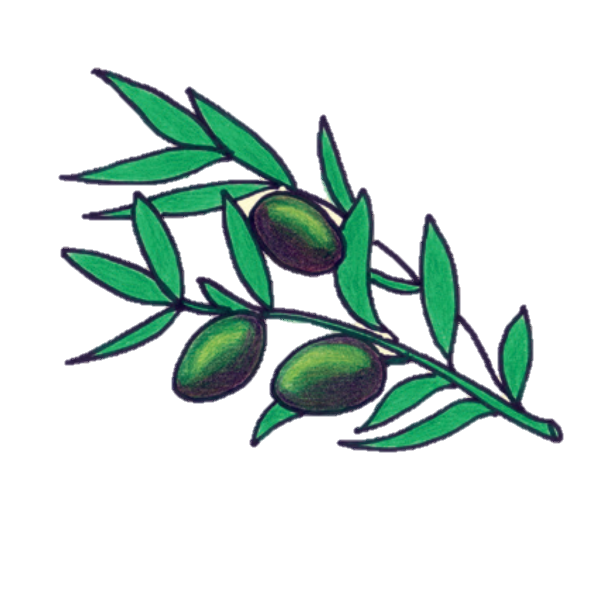 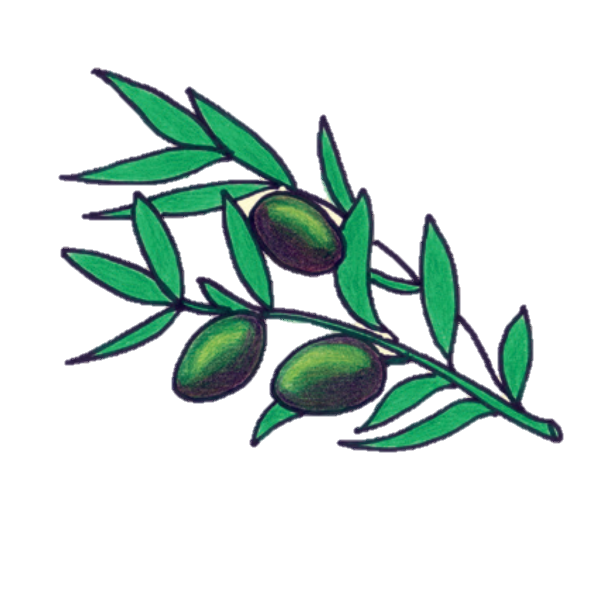 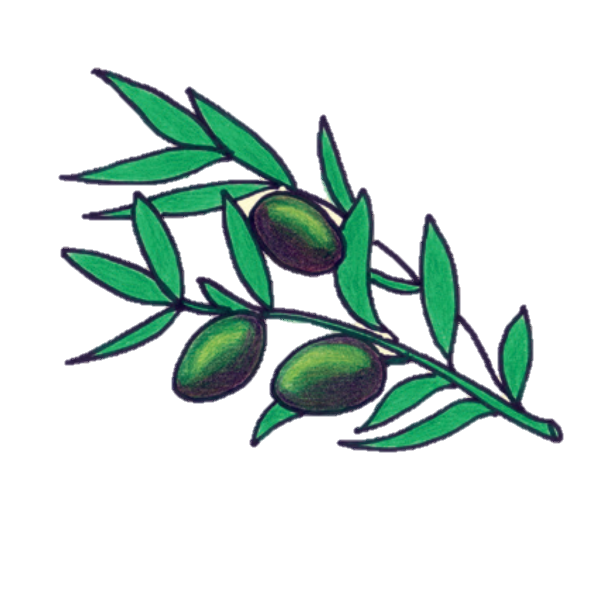 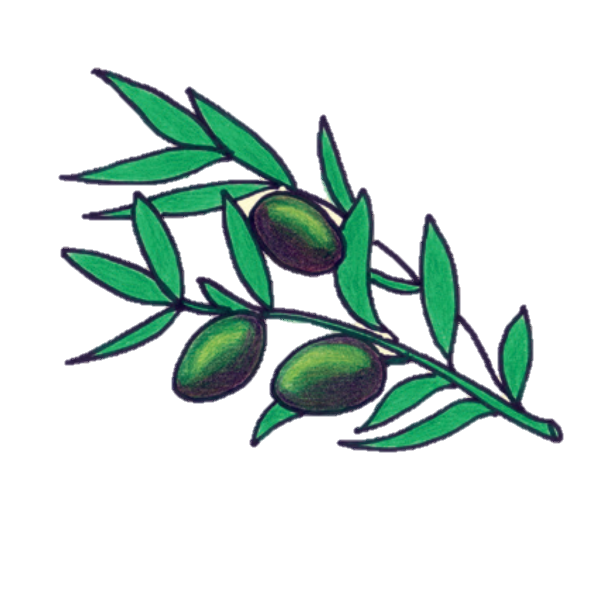 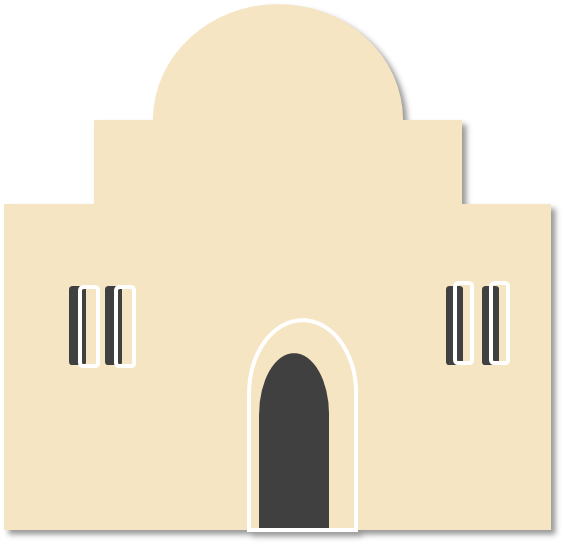 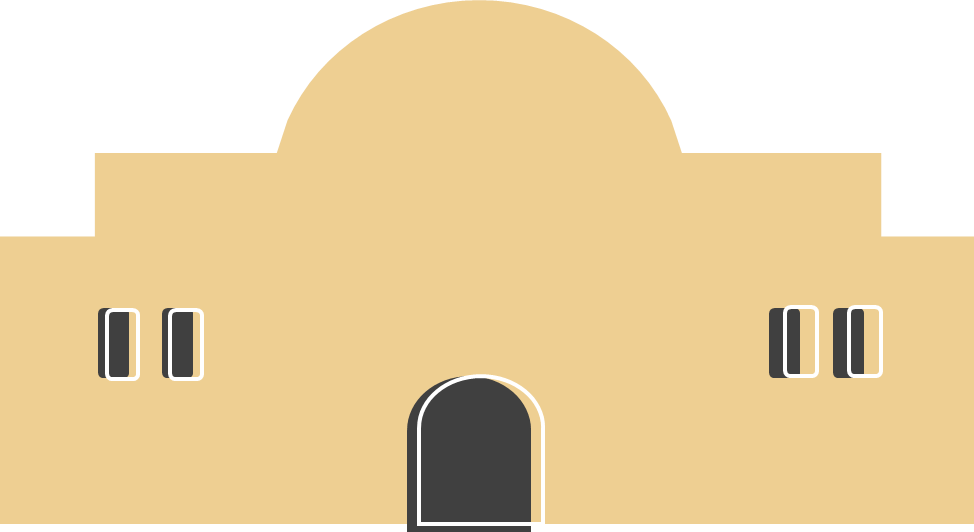 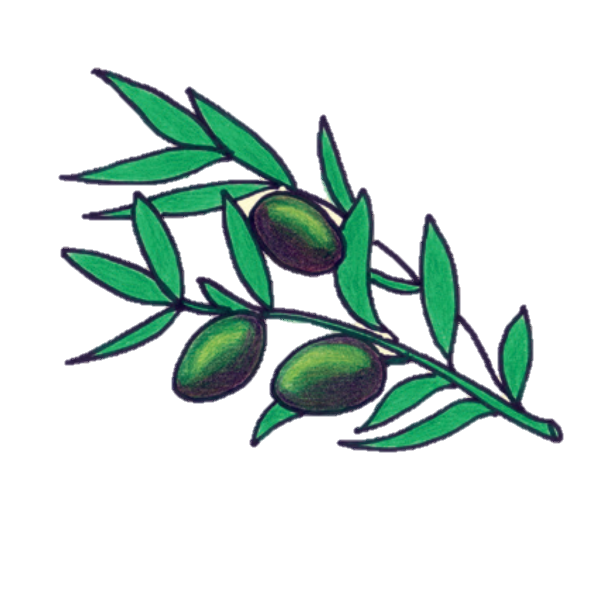 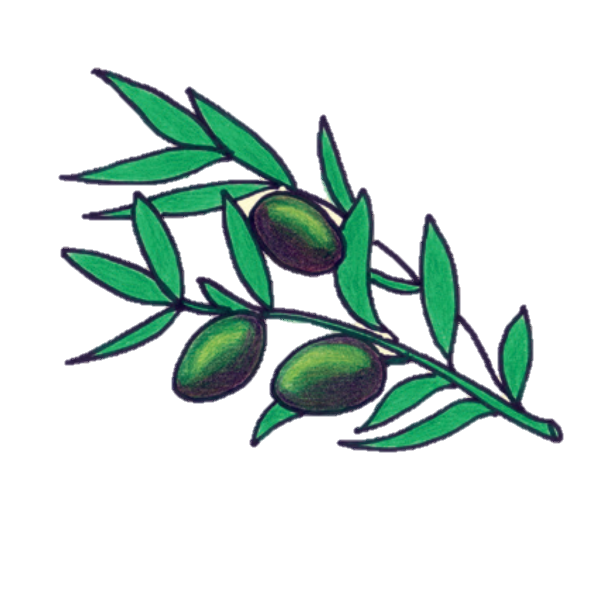 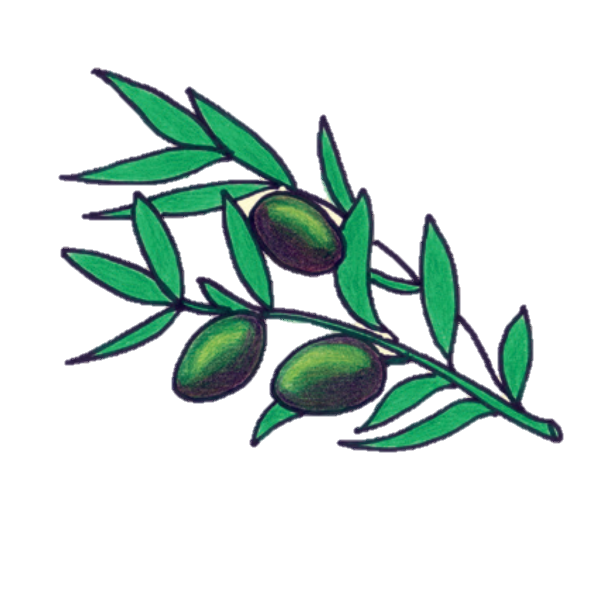 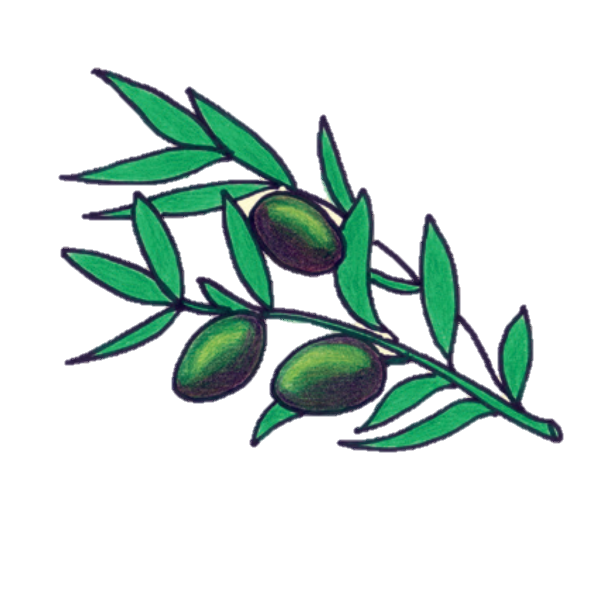 40 évig uralkodott Dávid.
 Ezalatt béke volt Izráelben.
Dávid a hatalmát arra használta, hogy országa erősödjön.
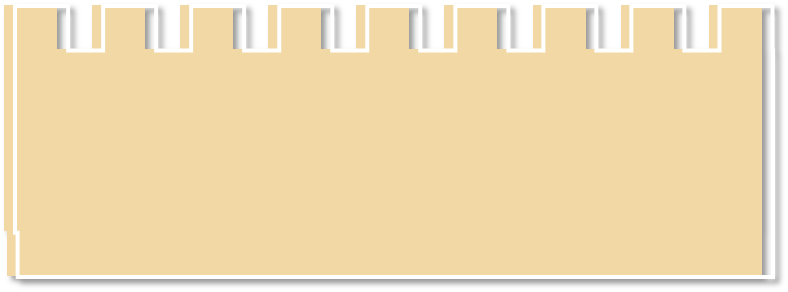 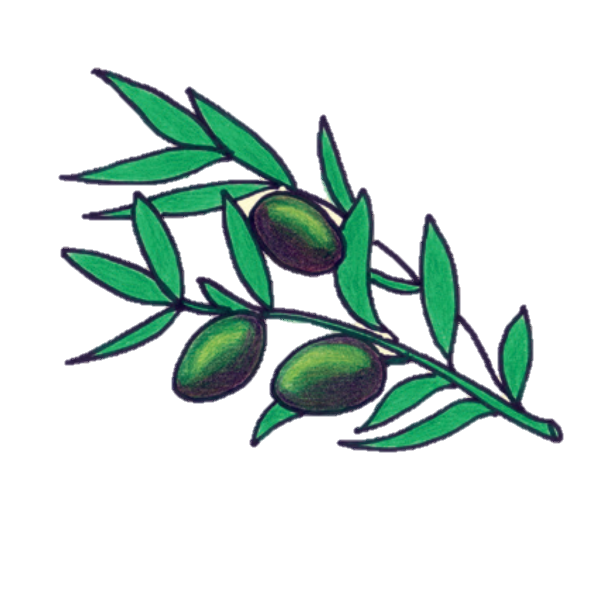 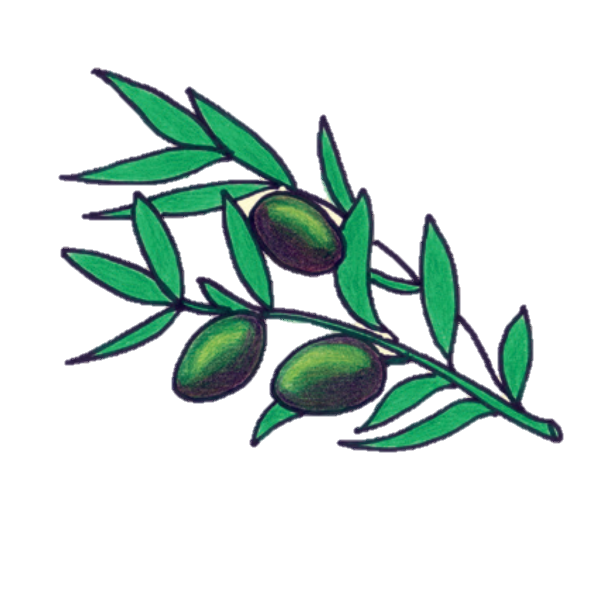 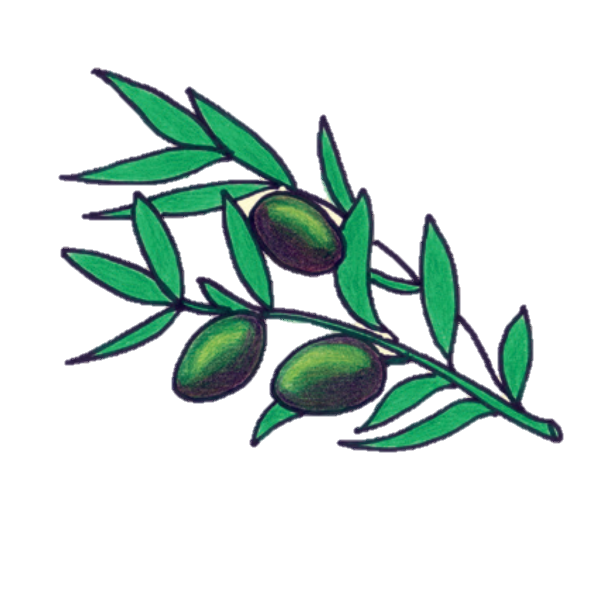 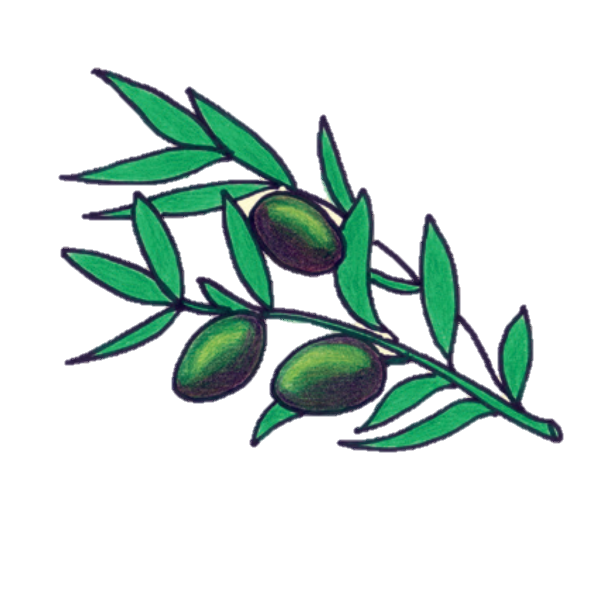 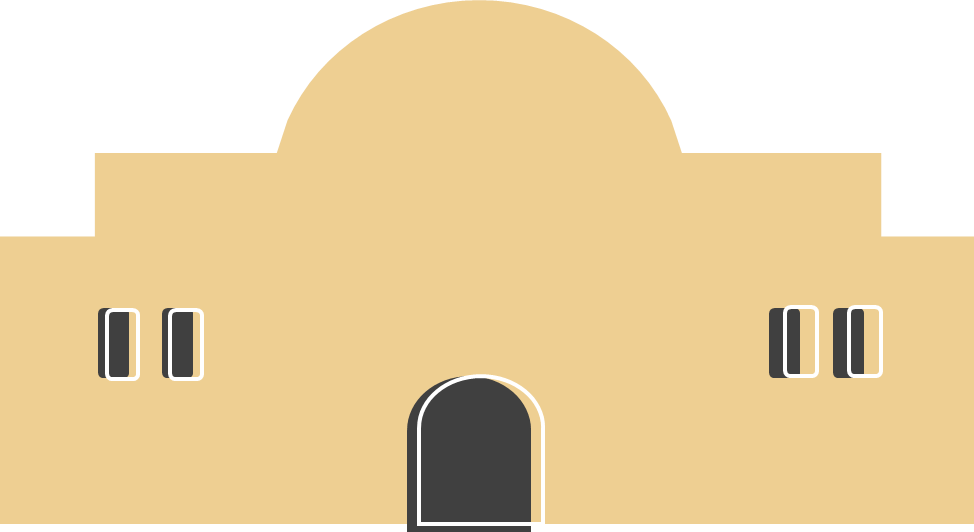 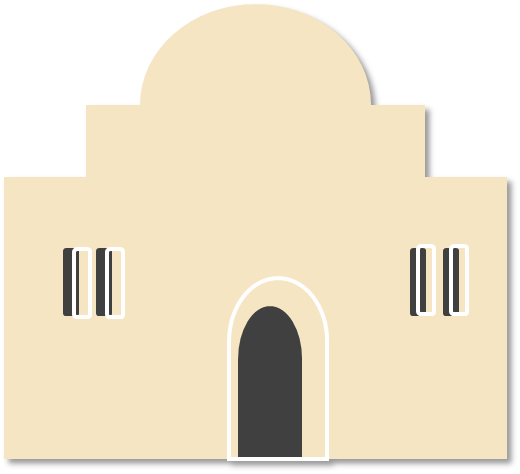 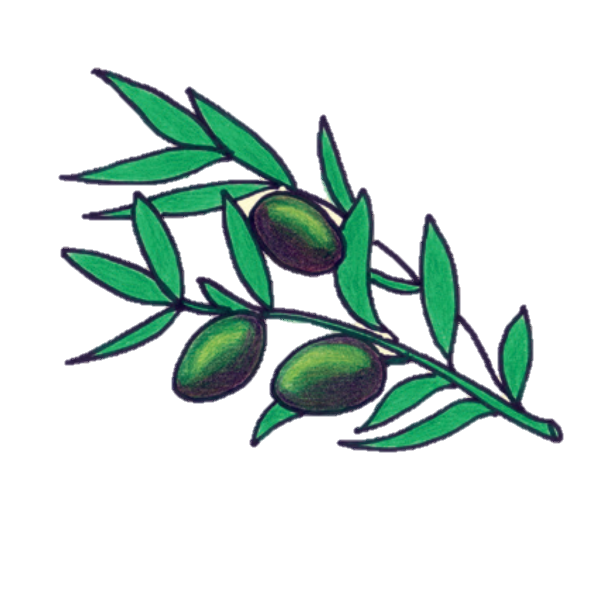 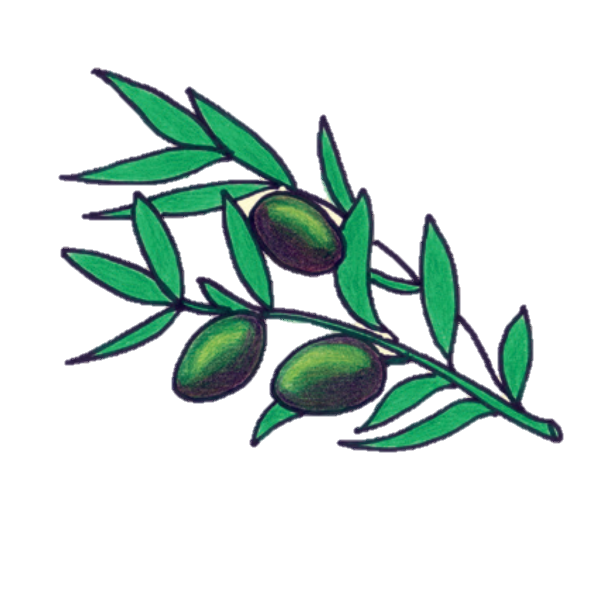 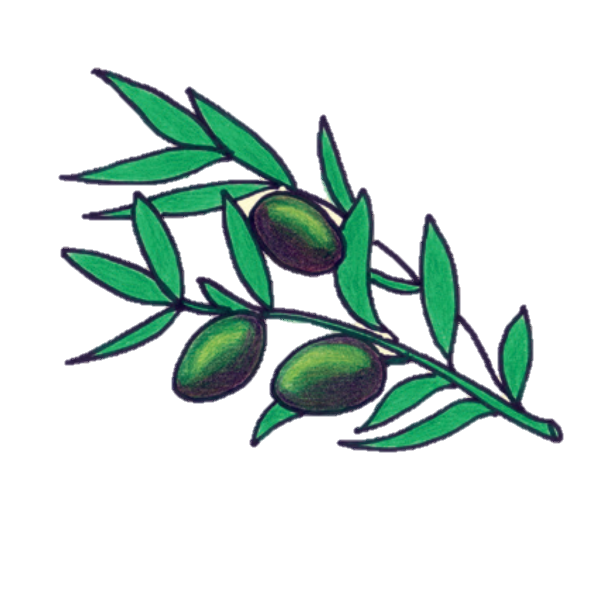 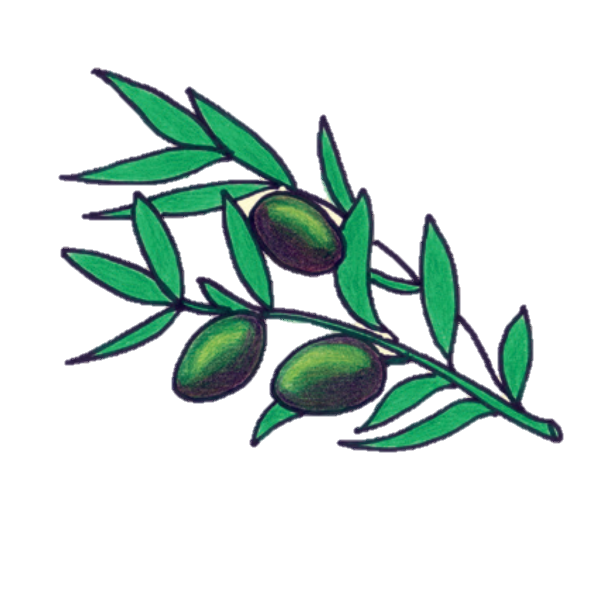 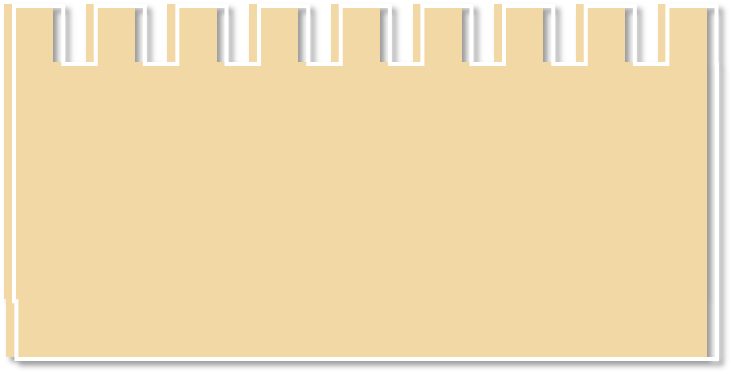 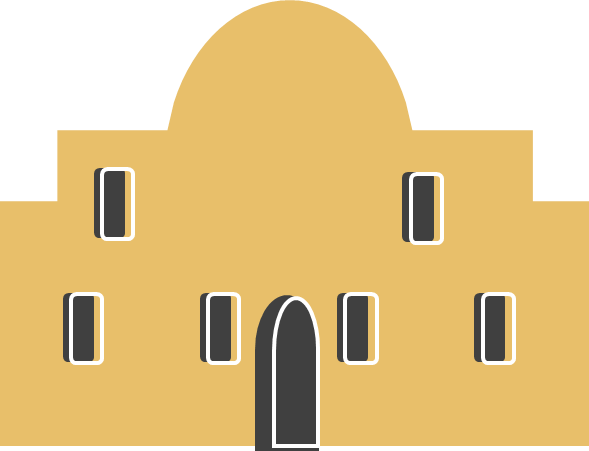 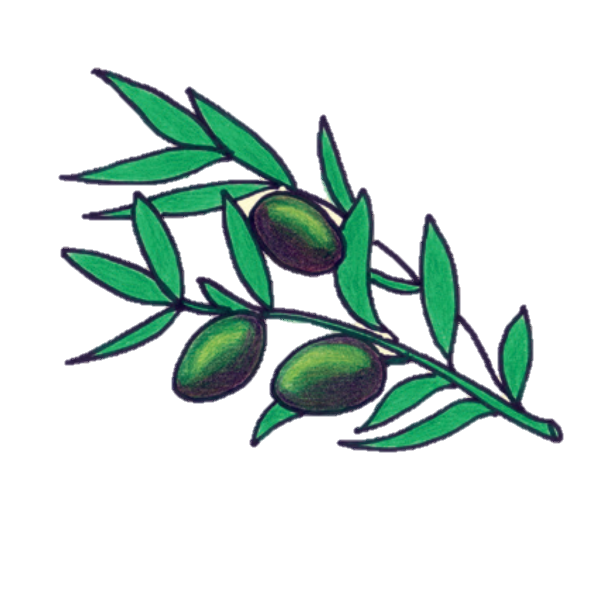 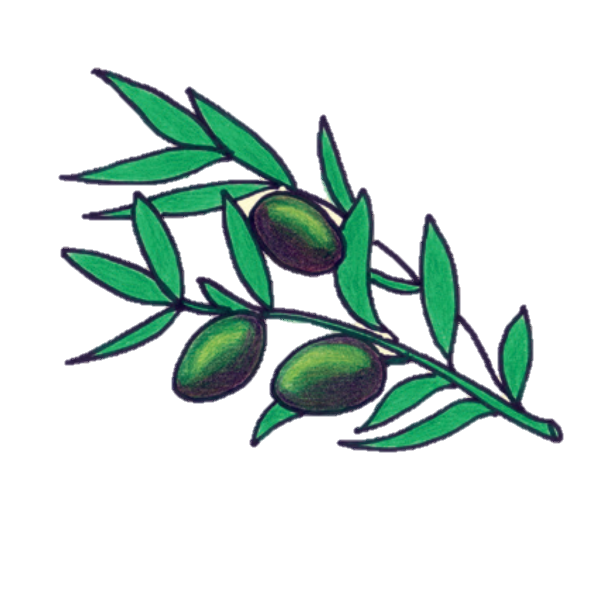 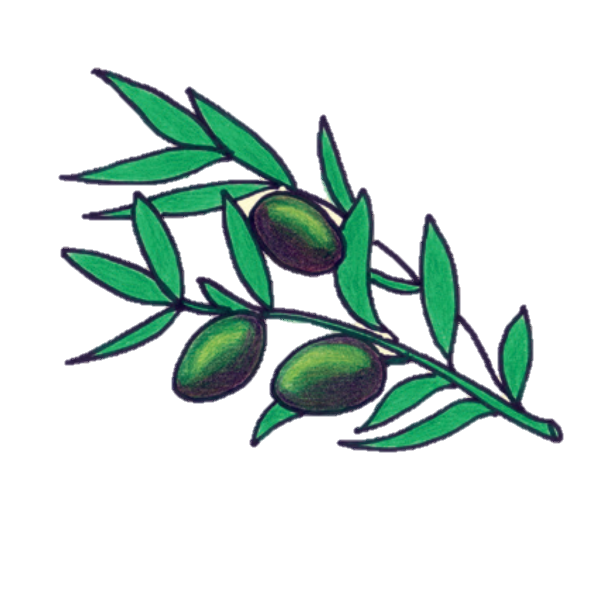 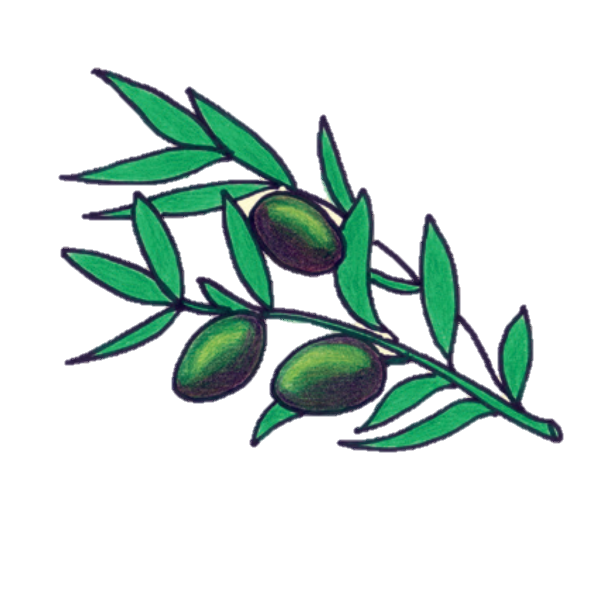 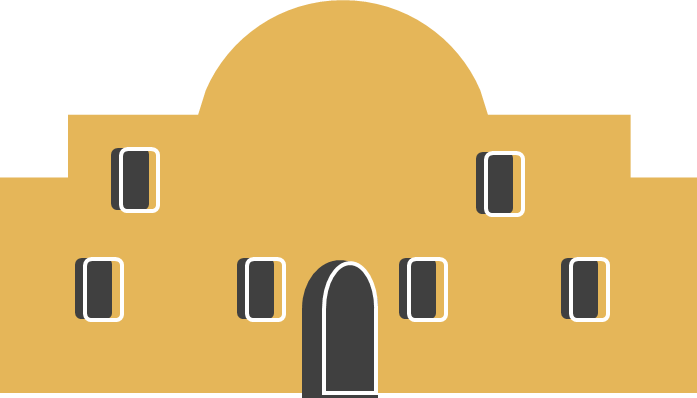 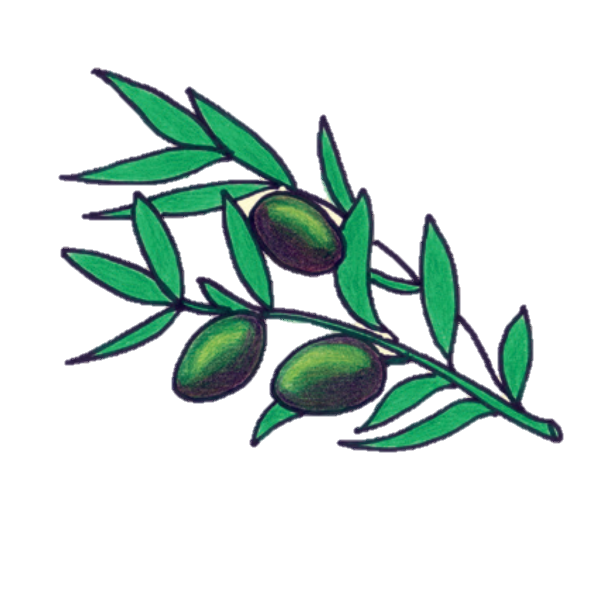 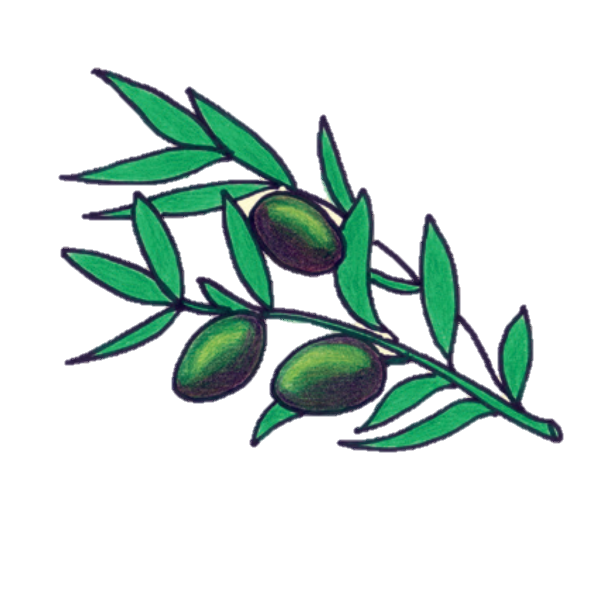 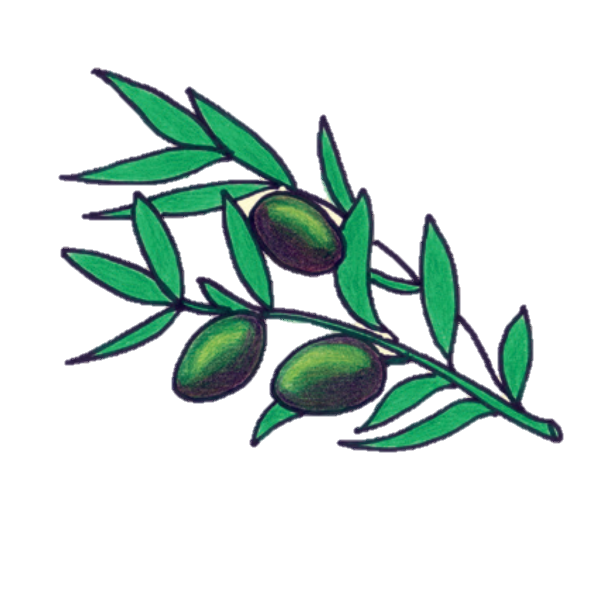 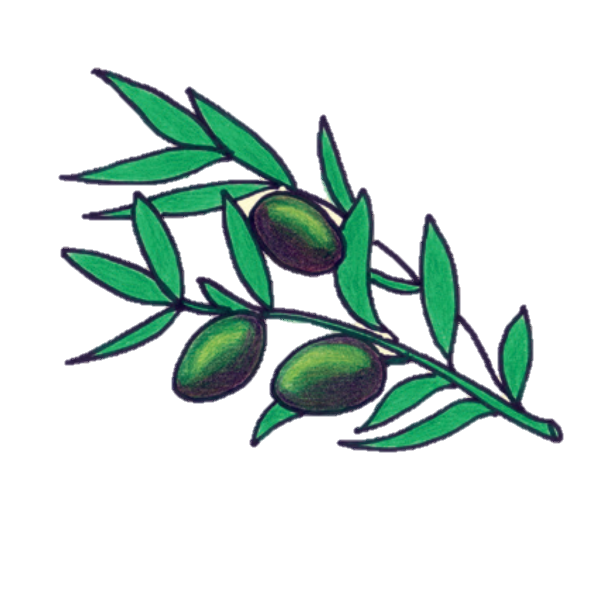 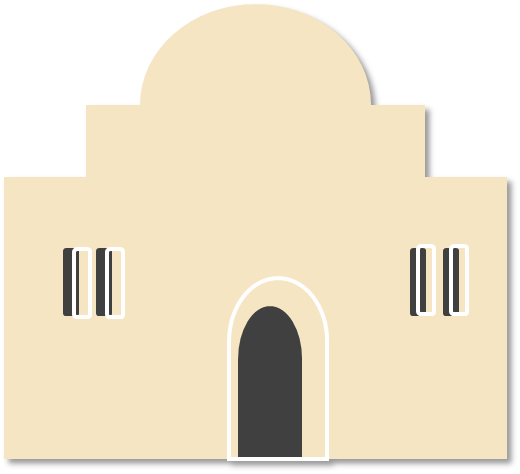 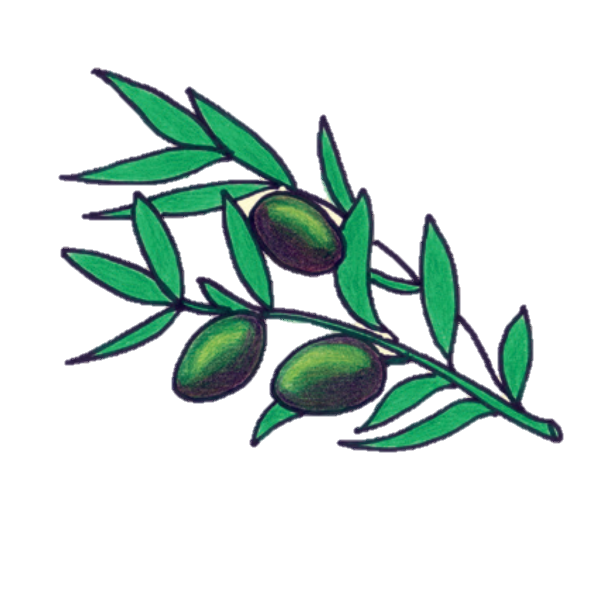 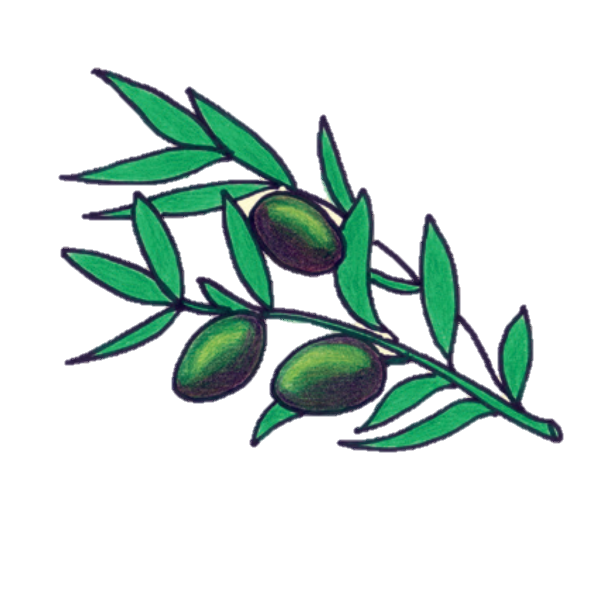 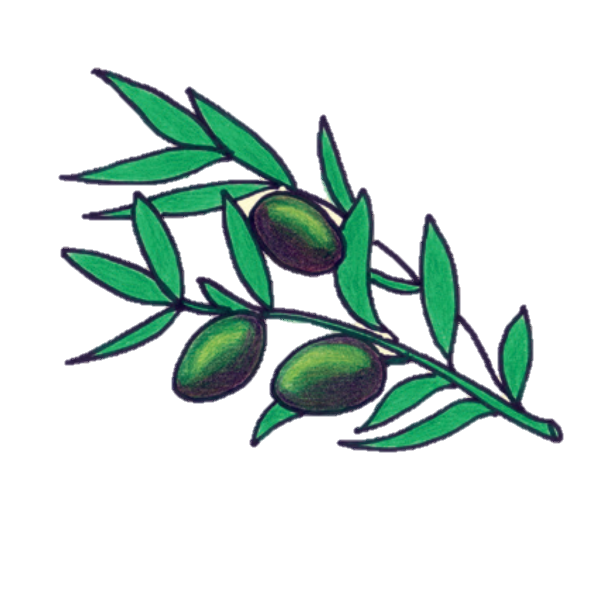 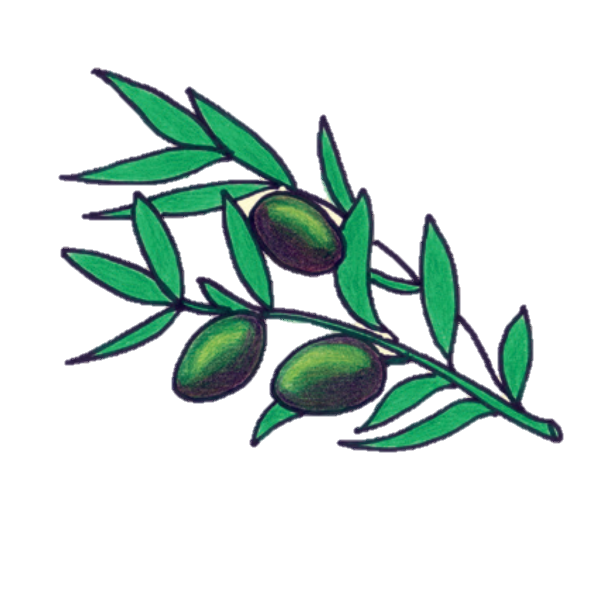 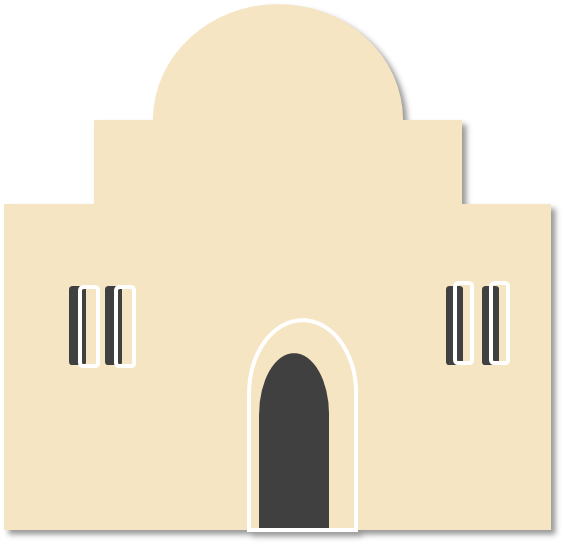 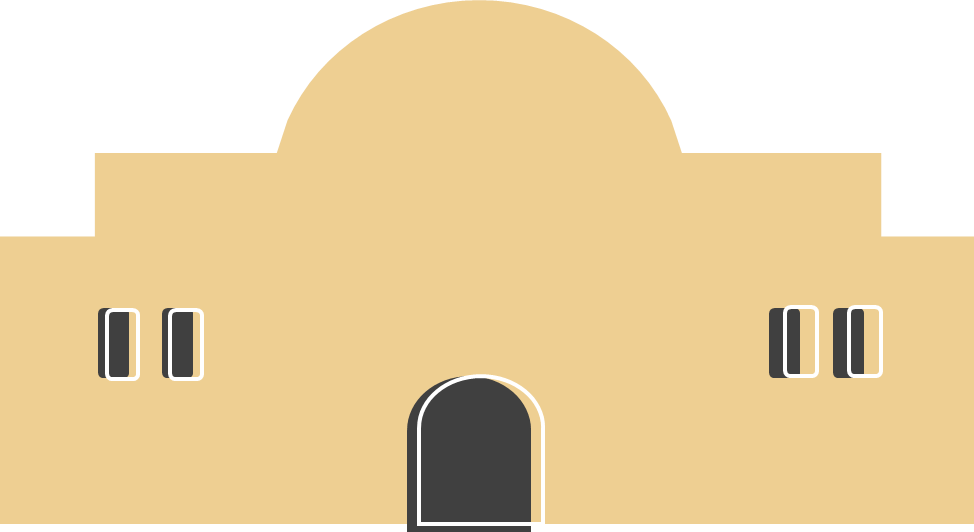 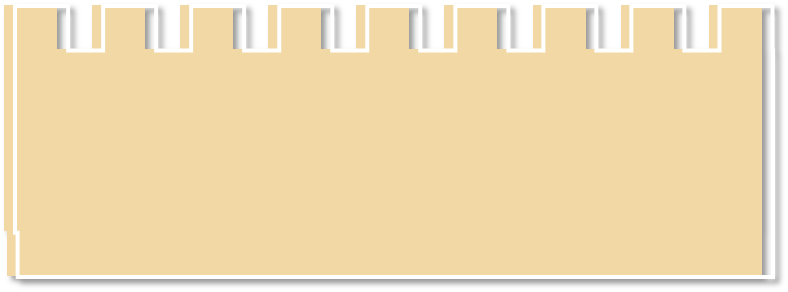 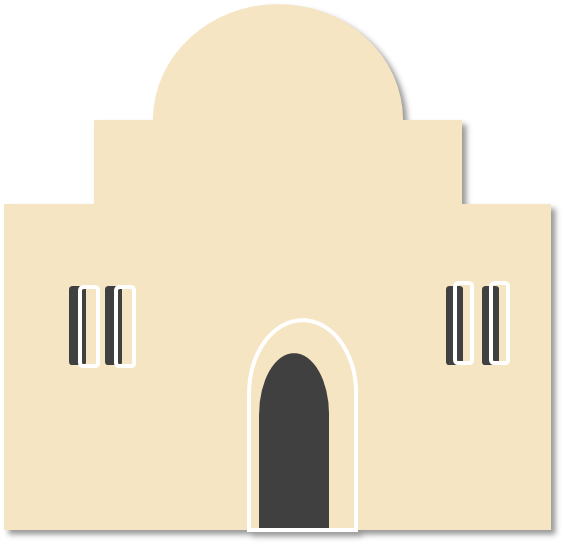 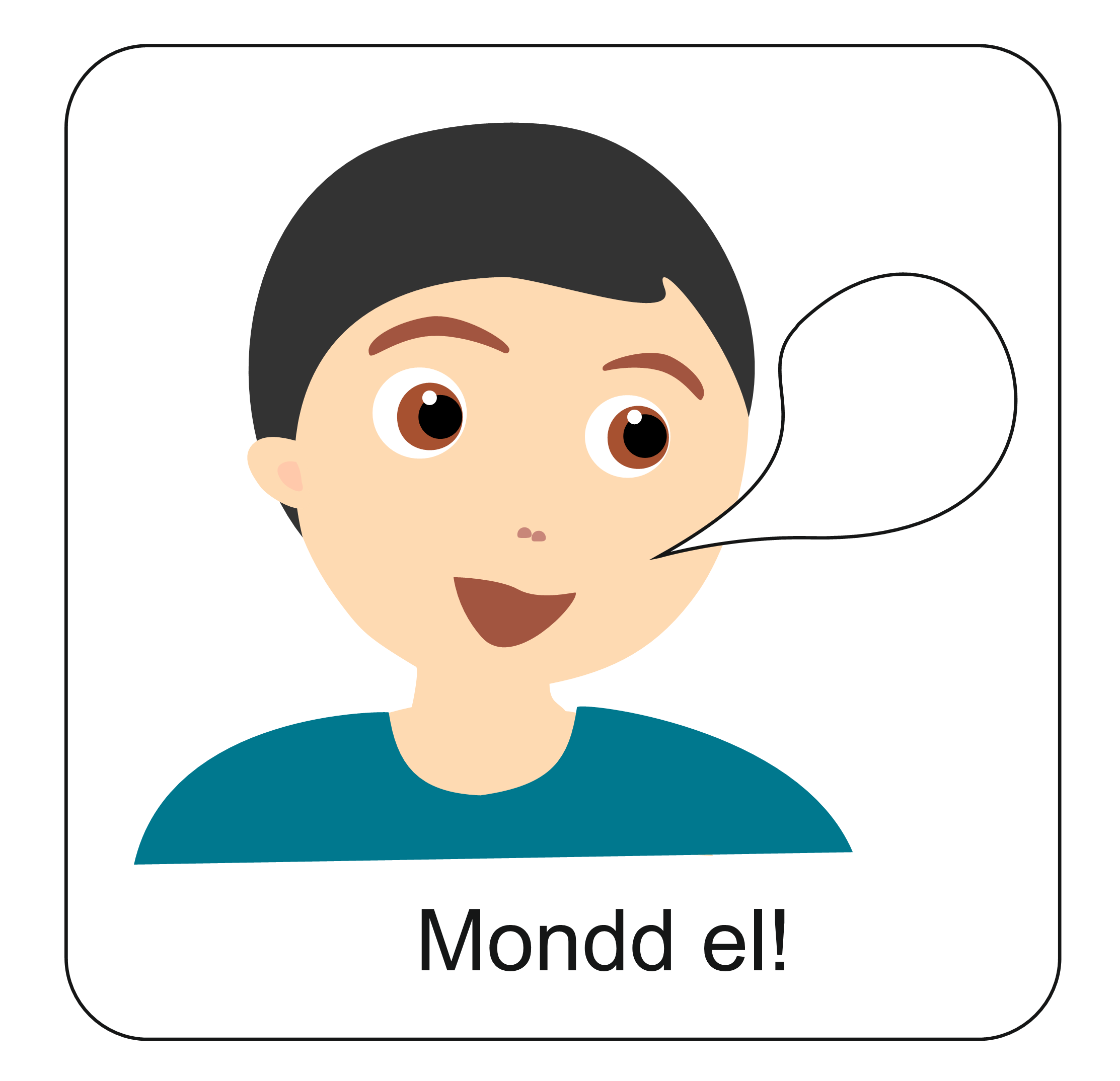 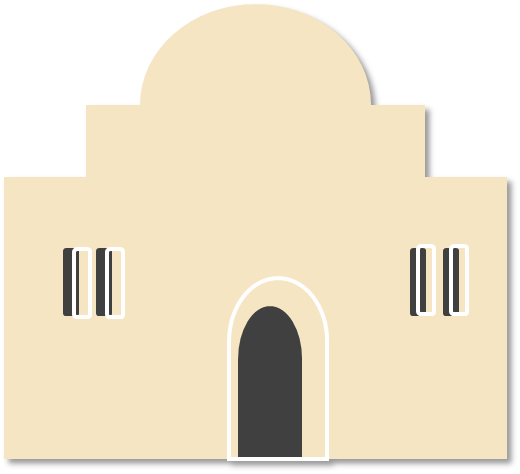 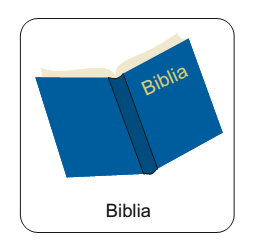 Dávidban más indulat volt, mint Saulban. 
Mire használta Dávid a hatalmát? Beszéljétek meg!
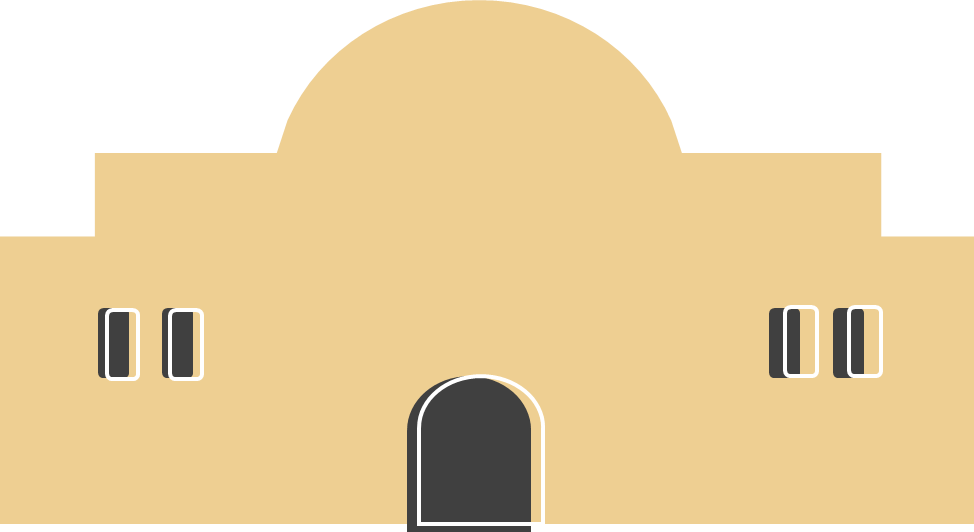 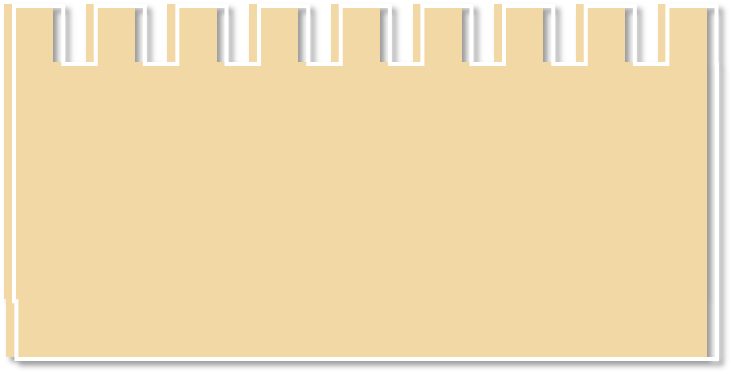 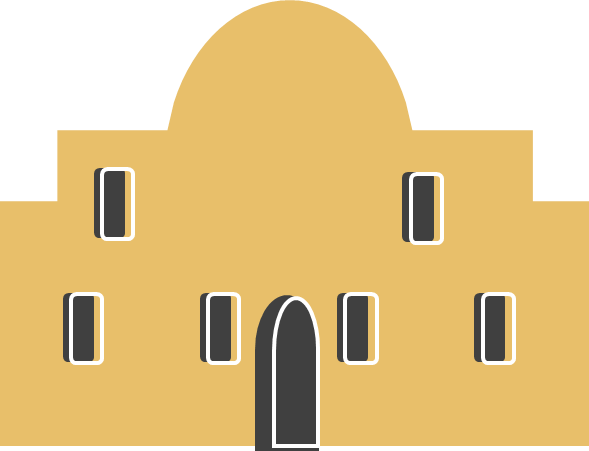 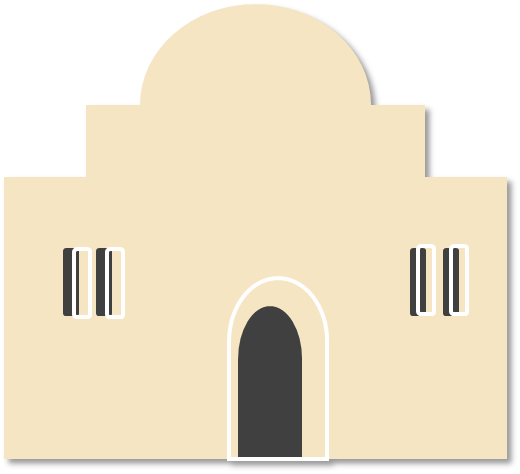 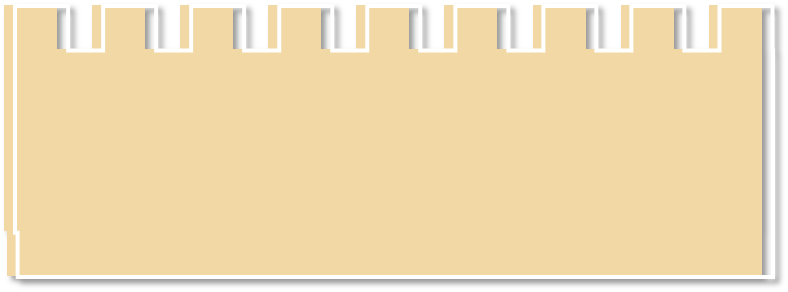 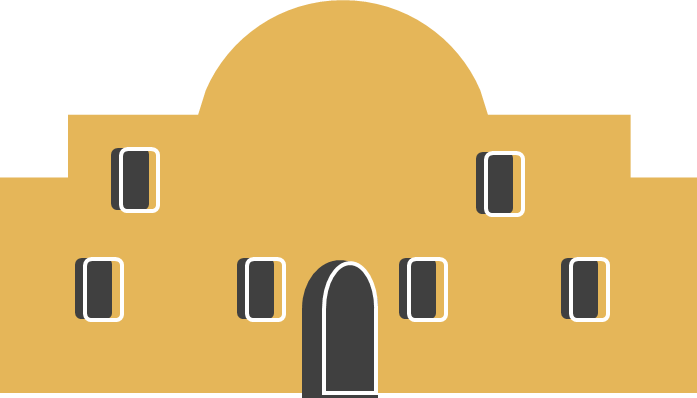 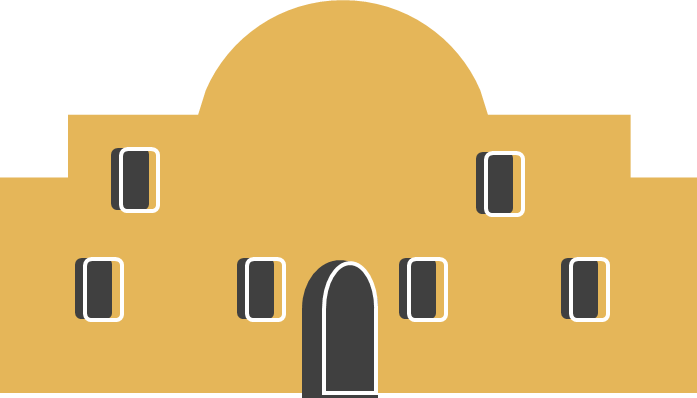 Tanuld meg az aranymondást!
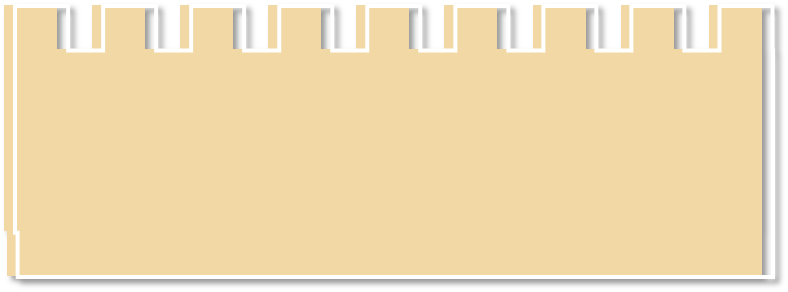 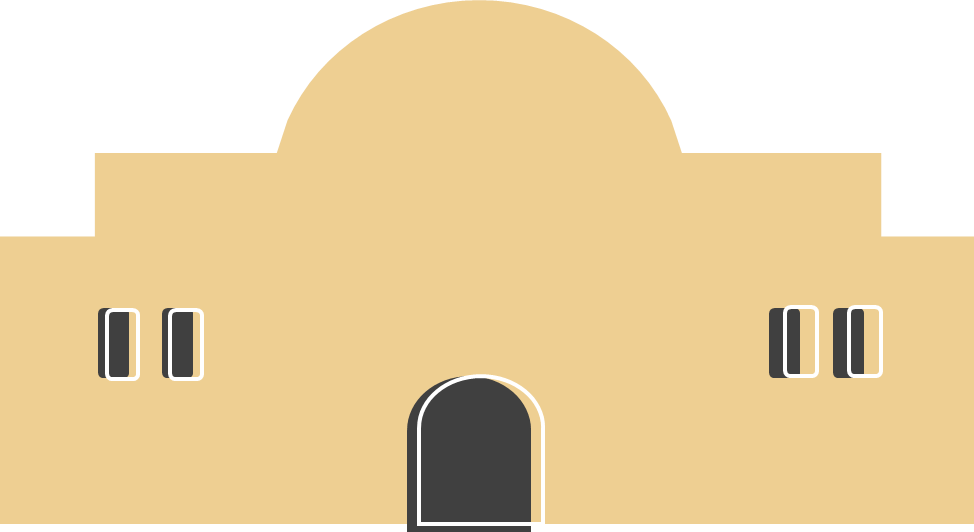 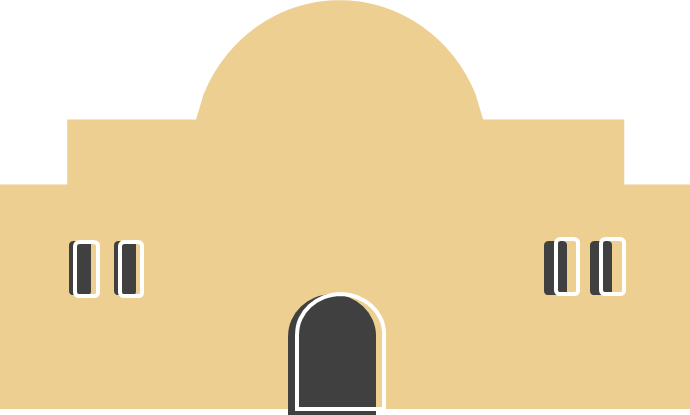 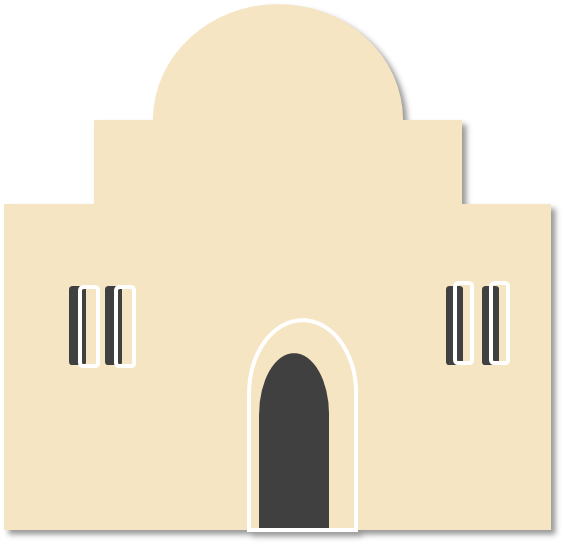 „Az az indulat legyen bennetek, amely Krisztus Jézusban is megvolt.” 
Fil 2,5–8
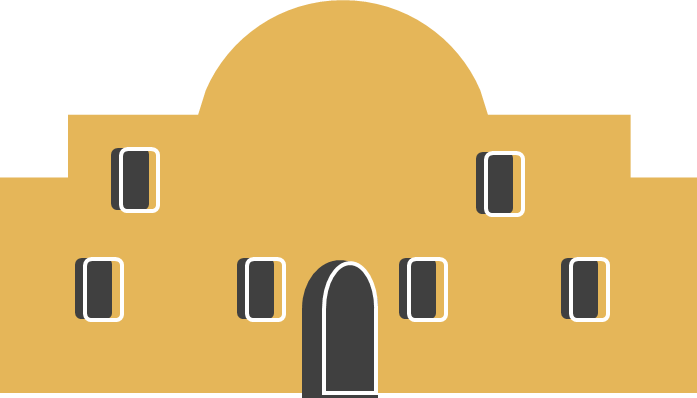 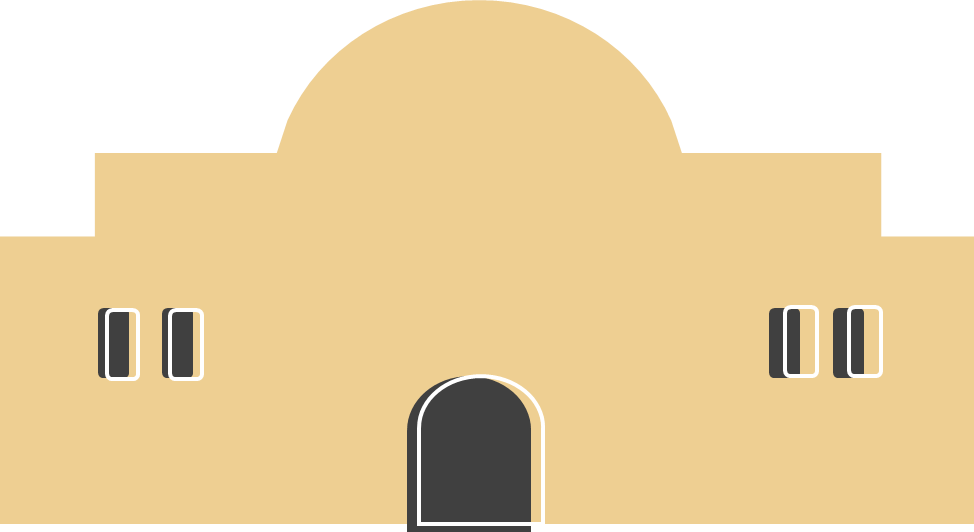 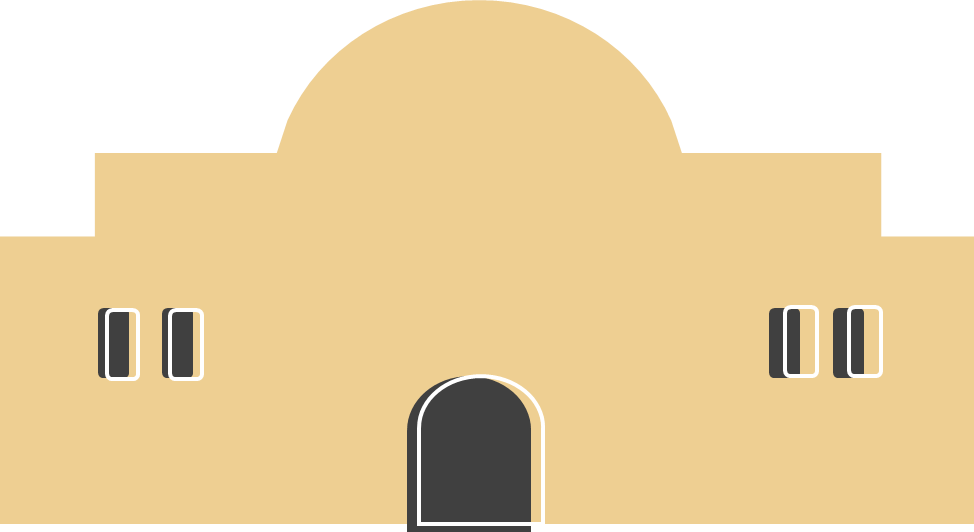 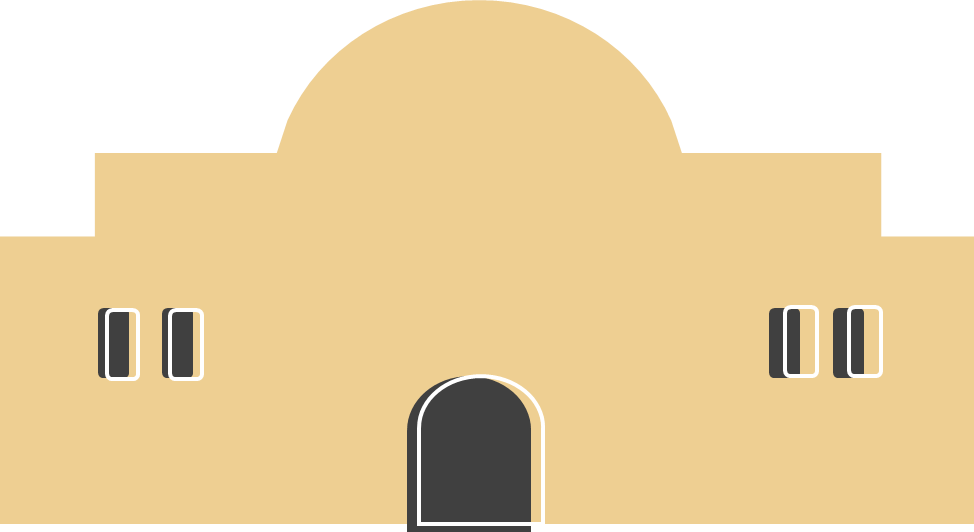 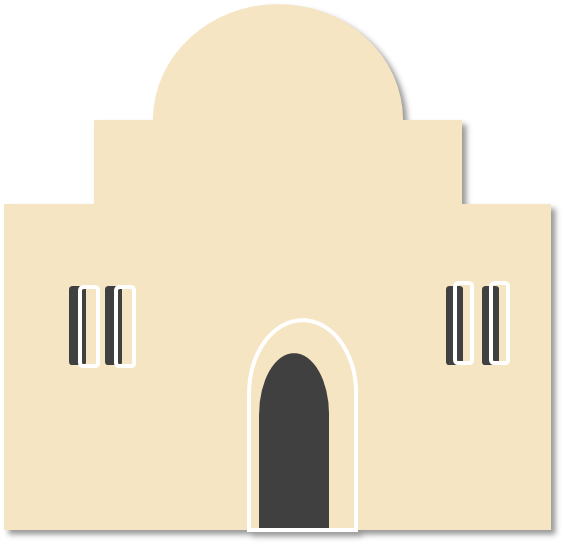 Gondold át! Jézusnak volt hatalma. 
Jézus a hatalmát arra használta, hogy értünk emberré legyen.
Ő jól használta a hatalmát. 
Jézus ezt be is bizonyította sok-sok évvel Dávid királysága után. 
A fővárosban, Jeruzsálemben történt valami.  
Mi történt ebben a városban Jézussal?
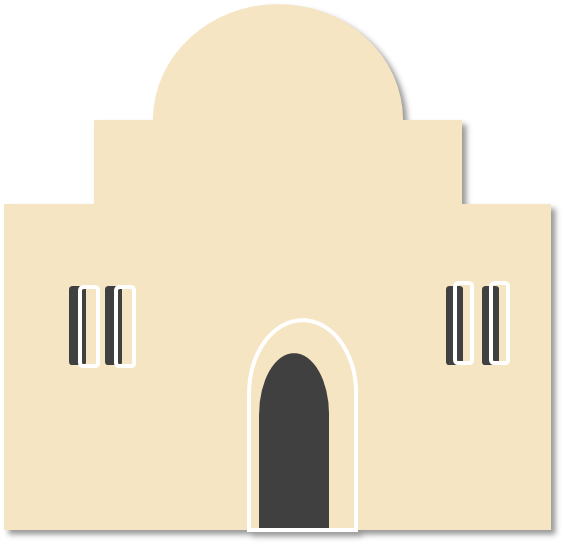 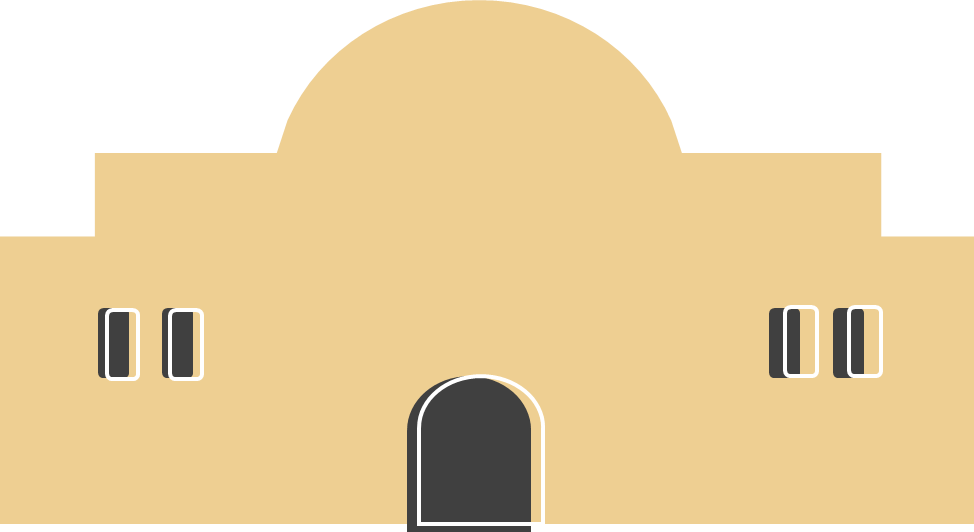 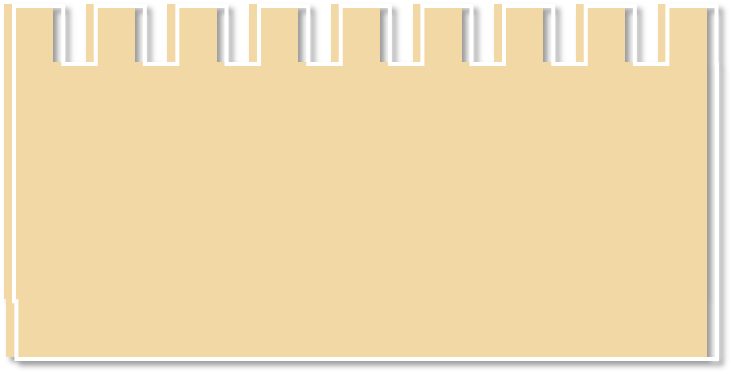 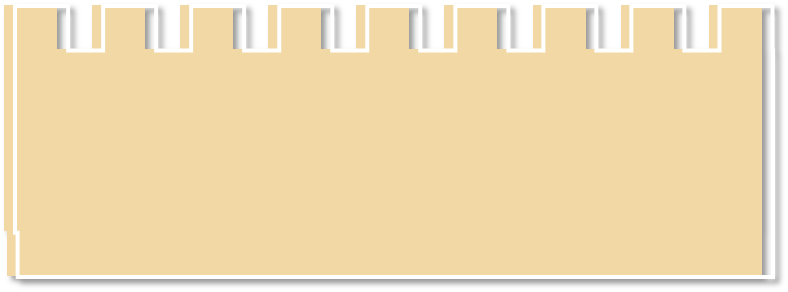 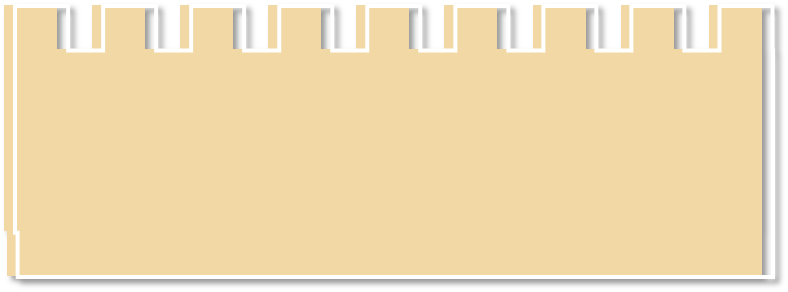 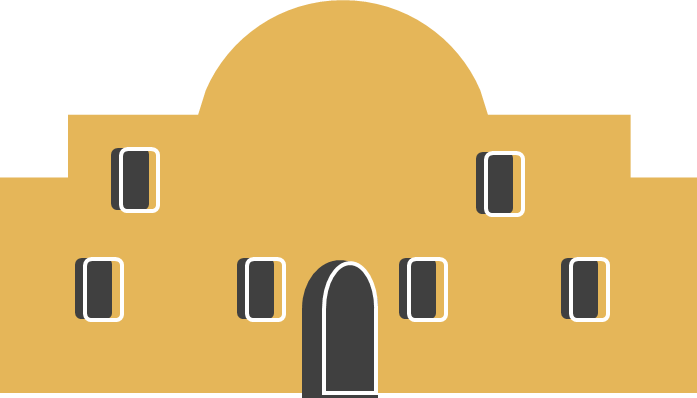 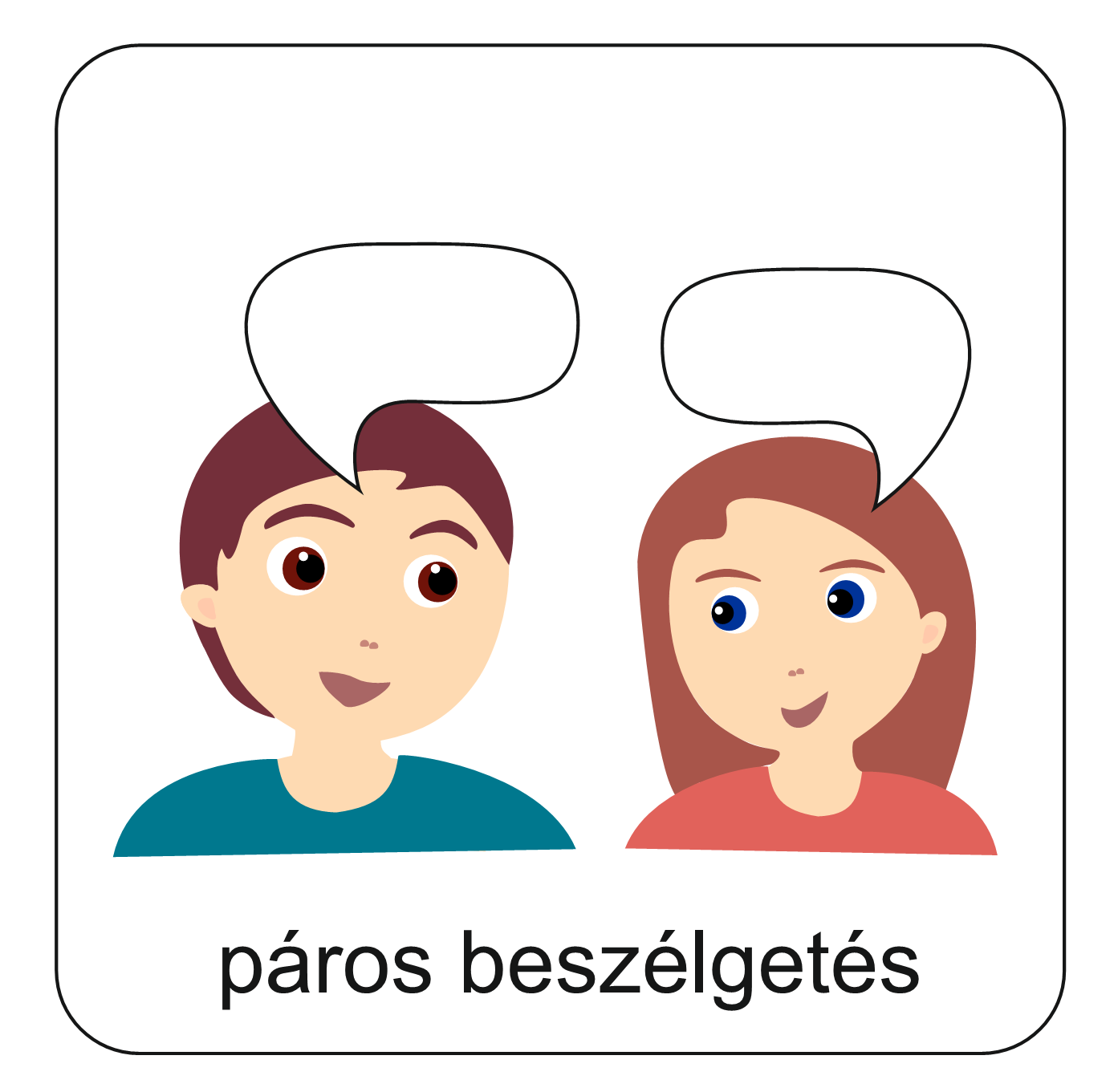 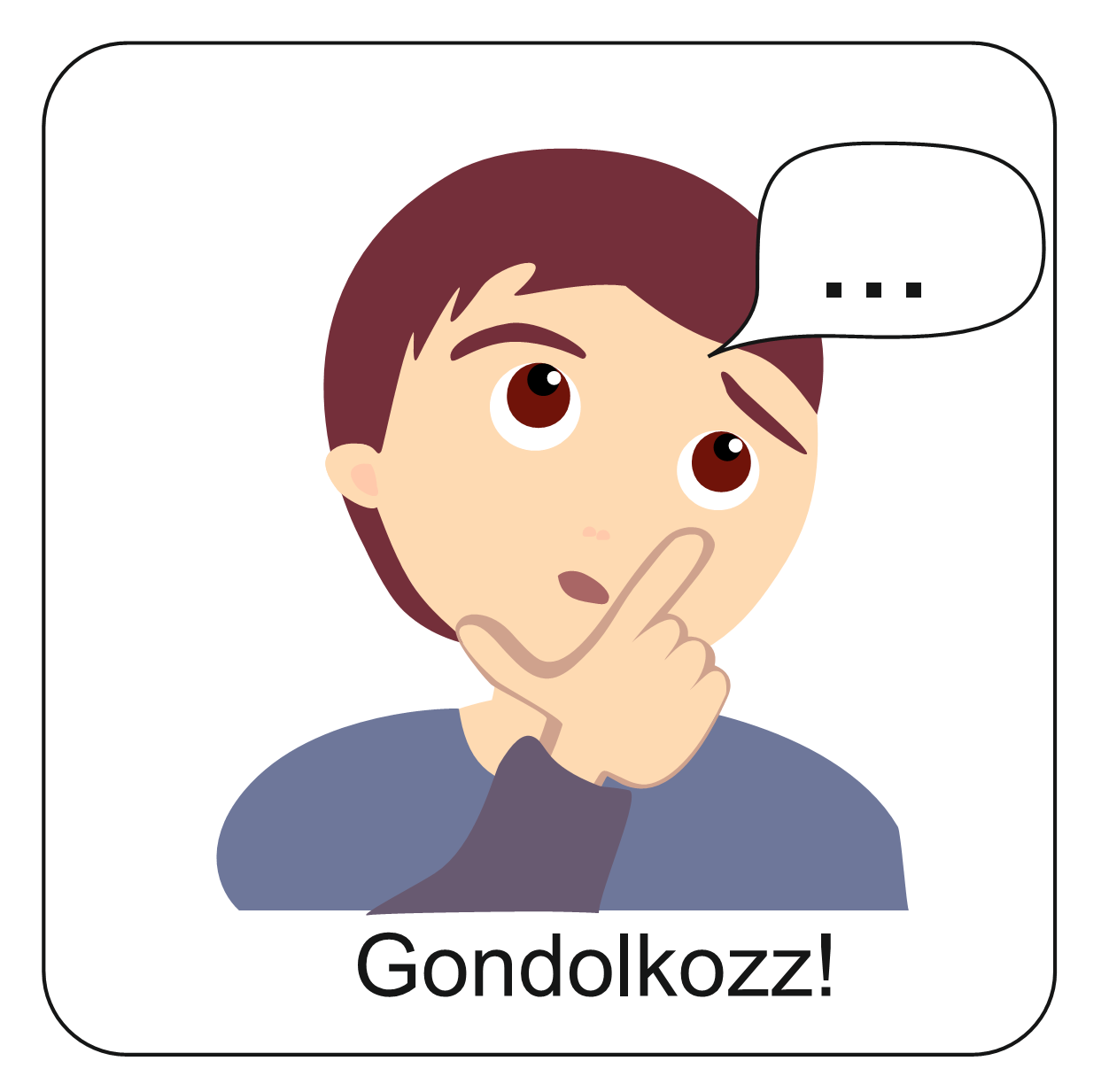 A hatalmat lehet jól is használni, és rosszul is használni.
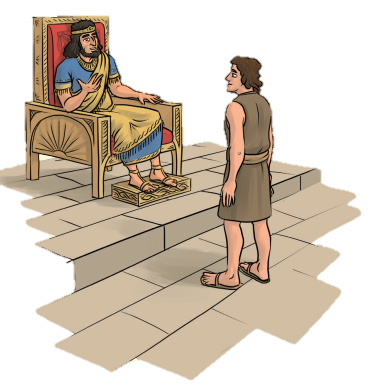 Nézd meg a képet!
Kiket látsz a képen?
Ebben a helyzetben hogyan él a képen látható király a hatalmával? 
Milyen indulat van benne?
Mi a véleményed a királyról?
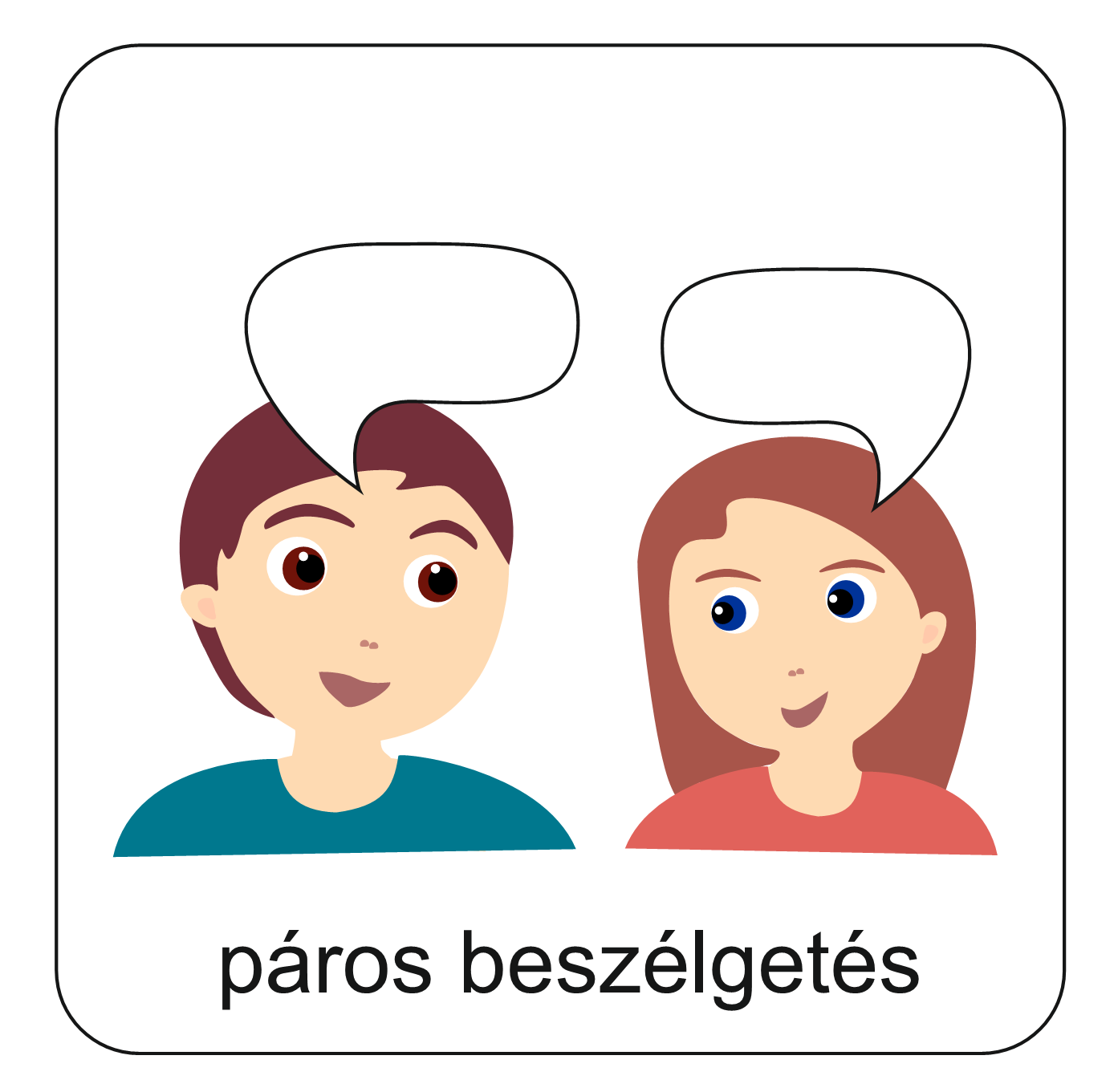 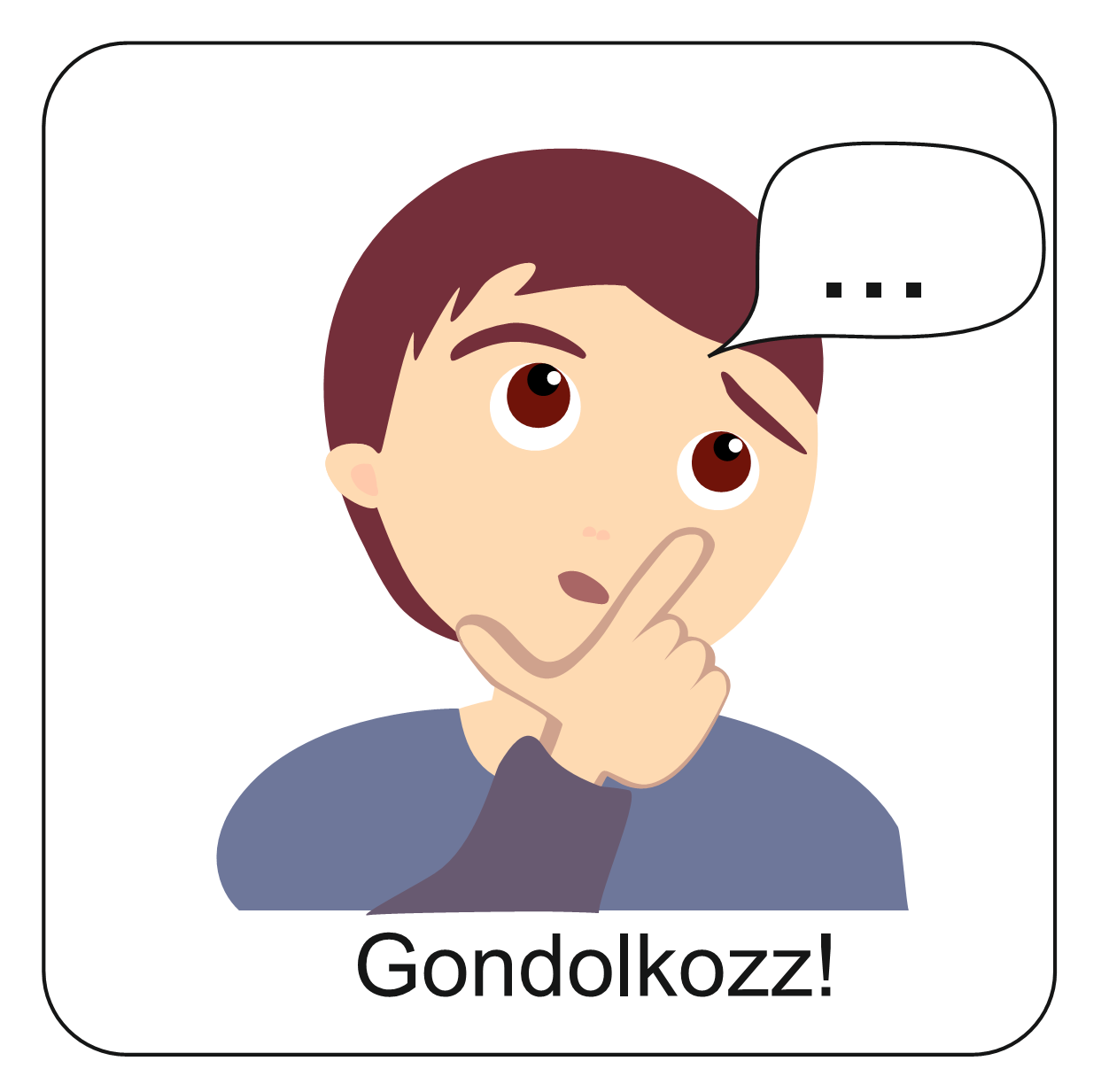 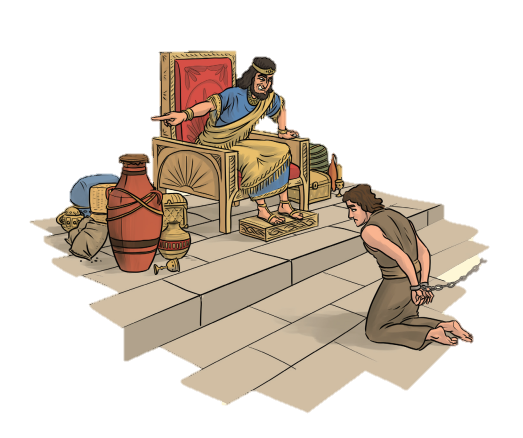 Nézd meg ezt a képet is!
Kiket látsz a képen?
Ebben a helyzetben hogyan él a képen látható király a hatalmával? 
Milyen indulat van benne?
Mi a véleményed a királyról?
Egy király megtehet 
sok mindent.
Olvasd el a felsorolást!
Kattints!
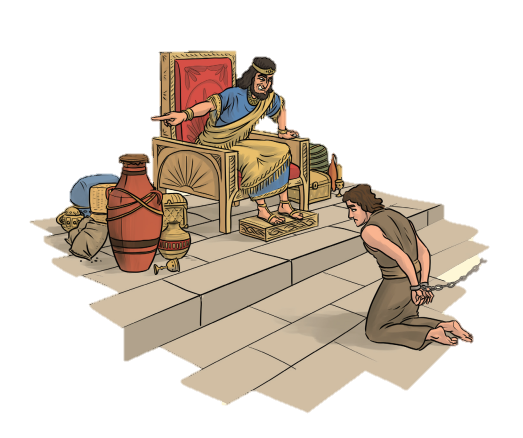 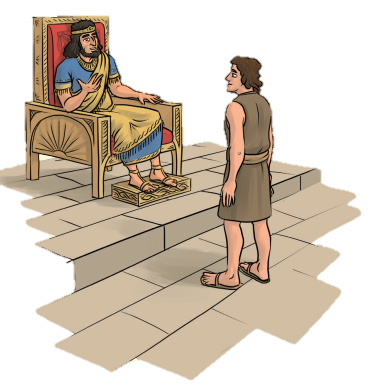 Szerinted mikor él jól egy király a hatalmával? Szerinted mikor nem él vissza egy király a hatalmával?
Vitassátok meg a véleményeket!
Egy király elítélheti az alattvalóját.
Felélheti a kincstári javakat.
Megalázhatja a szolgáit.
Kizsákmányolhatja az alattvalóit.
Behódolhat idegeneknek.
Egy király uralkodhat bölcsen.
Megkegyelmezhet.
Megköszönheti a szolgálatot.
Gyarapíthatja a birodalom vagyonát.
Hű maradhat a népéhez.
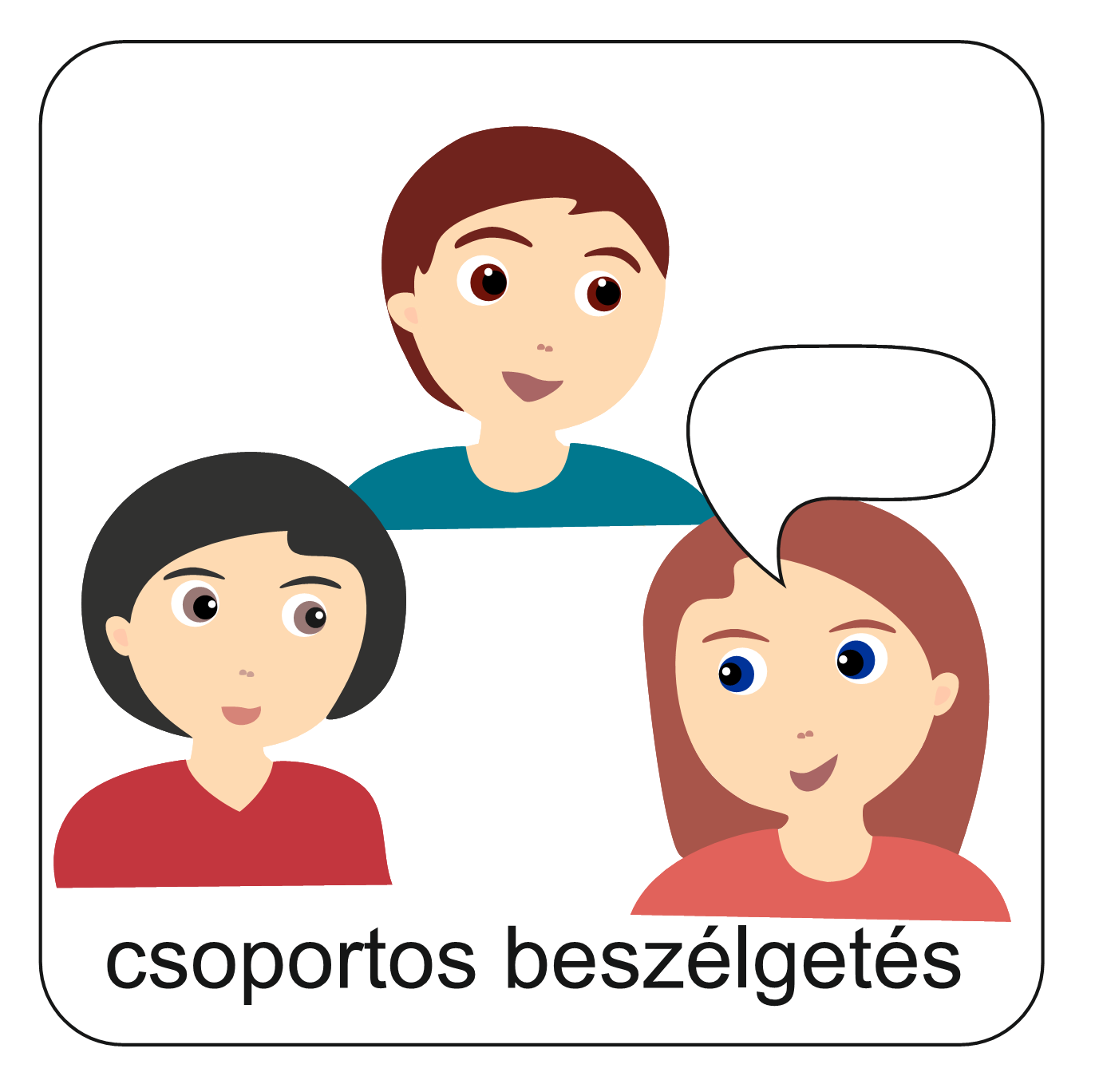 Neked is van hatalmad.
Nagyon fontos, hogy 
jól élj a hatalmaddal! 
Vagyis: ne élj vissza a hatalmaddal!
Jól élsz a hatalmaddal, ha segítesz valakinek, akinek nehezebben megy a tanulás.
De egy velem egykorú gyerek nem olyan, mint egy király, nincsen hatalma!
Visszaélsz a hatalmaddal, ha bántasz valakit, aki kisebb vagy fiatalabb.
Megtörténhet, hogy egy veled egykorú gyerek is visszaél a hatalmával.
Jól élsz a hatalmaddal, ha egy gyengébbet, támogatsz.
Hogyan tudna akkor jól élni a hatalmával?
Képzeld el, hogy a képen látható fiú nemrég indult az iskolából. 
Odament hozzá két nagyobb gyerek. Amikor elmentek, ő leült az út szélére. 
Vajon miért ül így? Mit gondolsz, 
vajon mi történhetett?
Ne maradj csak szemlélő! 
Állj a társad mellé!
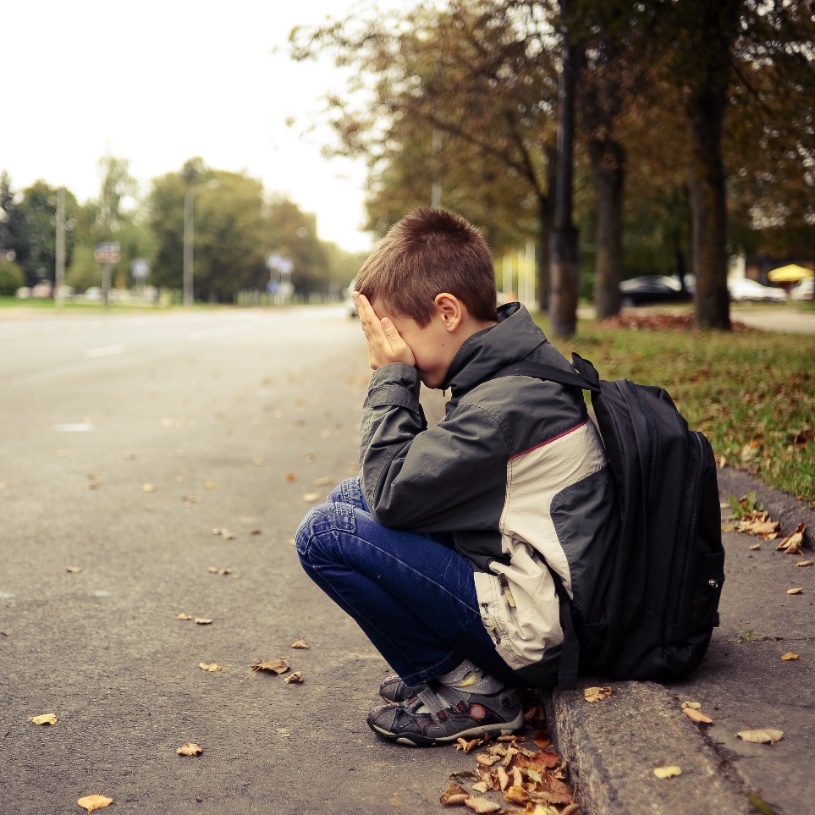 Kattints ide, és hallgasd meg egy éneket! Arra bátorít, hogy vegyük észre, ha valakinek szüksége van a segítségünkre!
Beszéljétek meg, majd játsszátok el, hogy hogyan akadályoztátok volna meg, 
hogy ilyen szomorú vége legyen 
a találkozásuknak!
Képzeld el, hogy te is ott vagy, amikor a másik két fiú odamegy ehhez a fiúhoz.
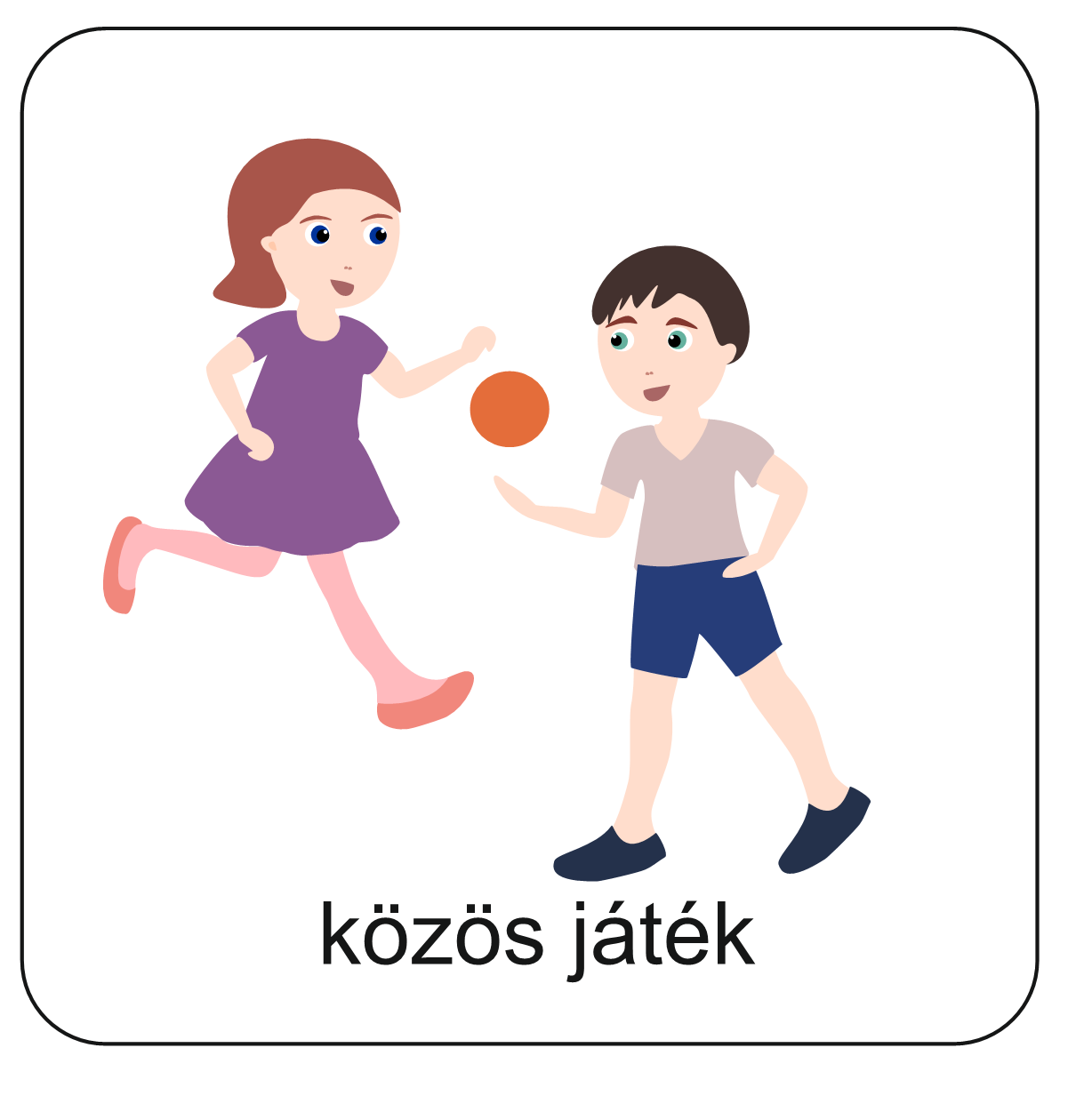 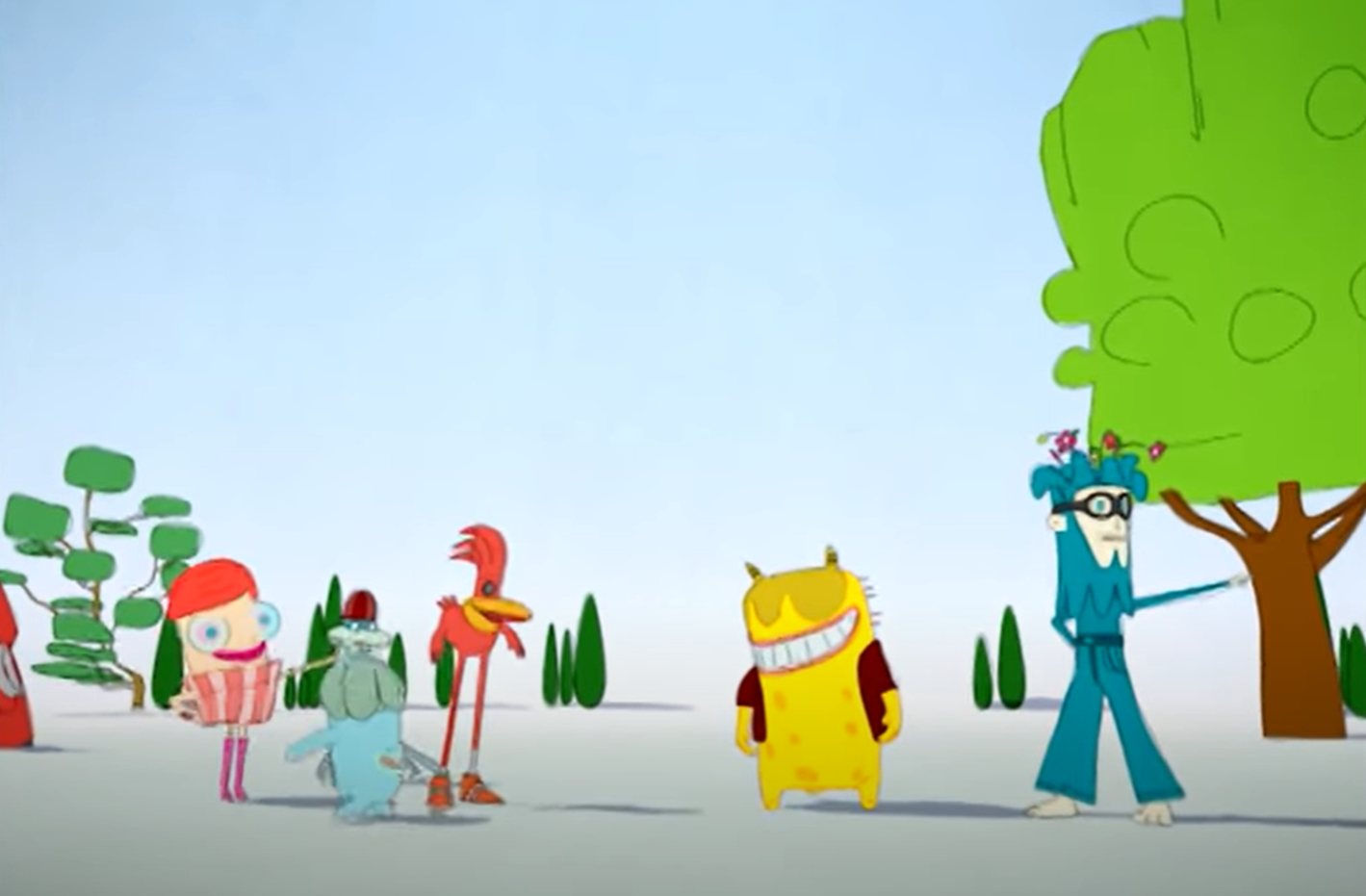 Nézzétek meg a következő videót!
Kattintsatok a képre!
Utána beszéljétek meg a lenti kérdéseket!
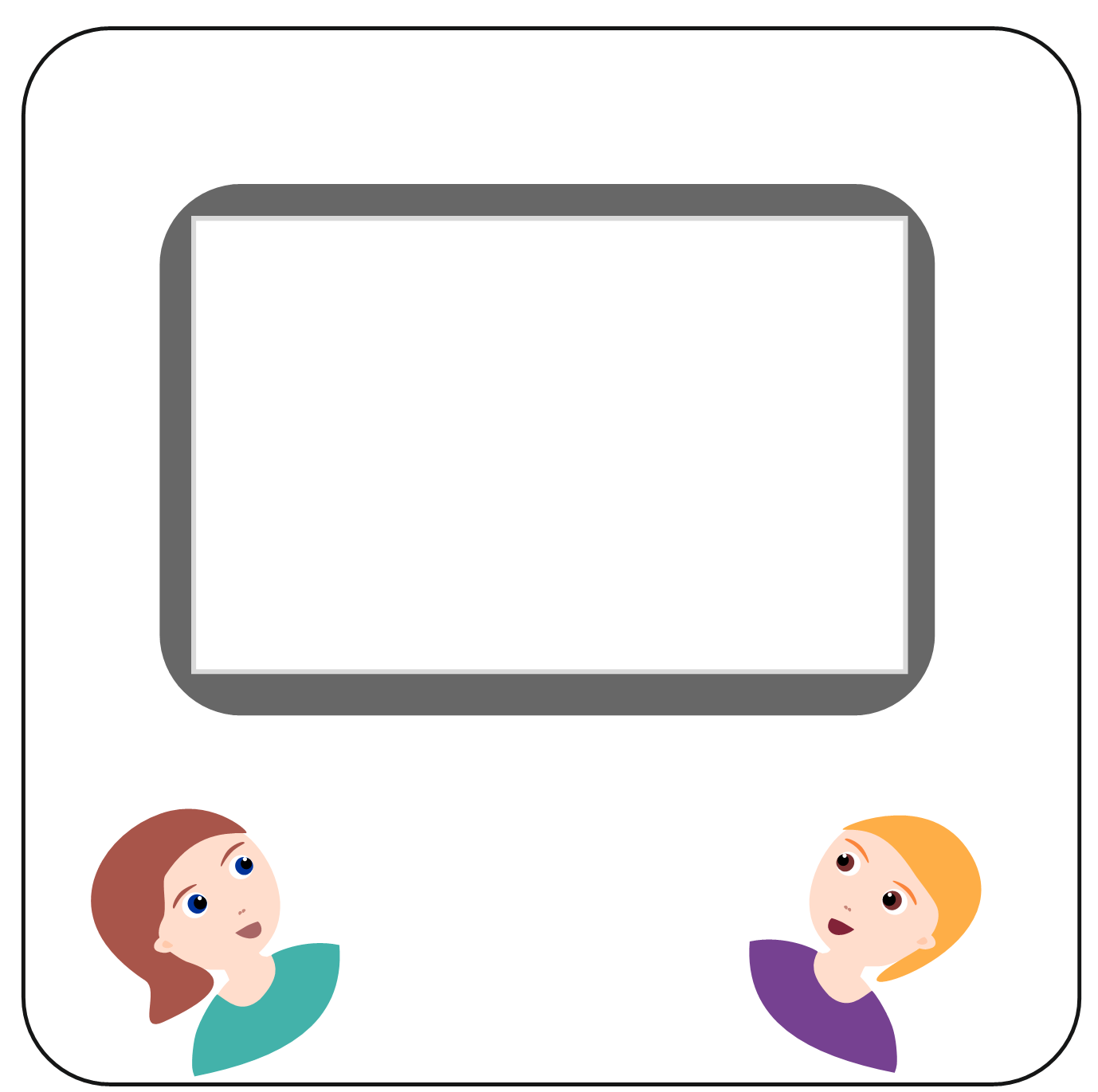 Mit jelent a kisfilm címe?
filmnézés
AKI VER, AZ NEM HAVER!
Vajon mit lehet mondani, ha észreveszitek, hogy valaki bántja az egyik társatokat? Mit lehet tenni?
Beszéljétek meg!
Mi a véleményetek a filmben történt eseményről?
AKI VER, AZ NEM HAVER!
Kiscsoportban találjatok ki egy mozdulatsort a film címéhez! Dallamot is írhattok hozzá!
Ha megvan, akkor adjátok elő egymásnak!
Feladat
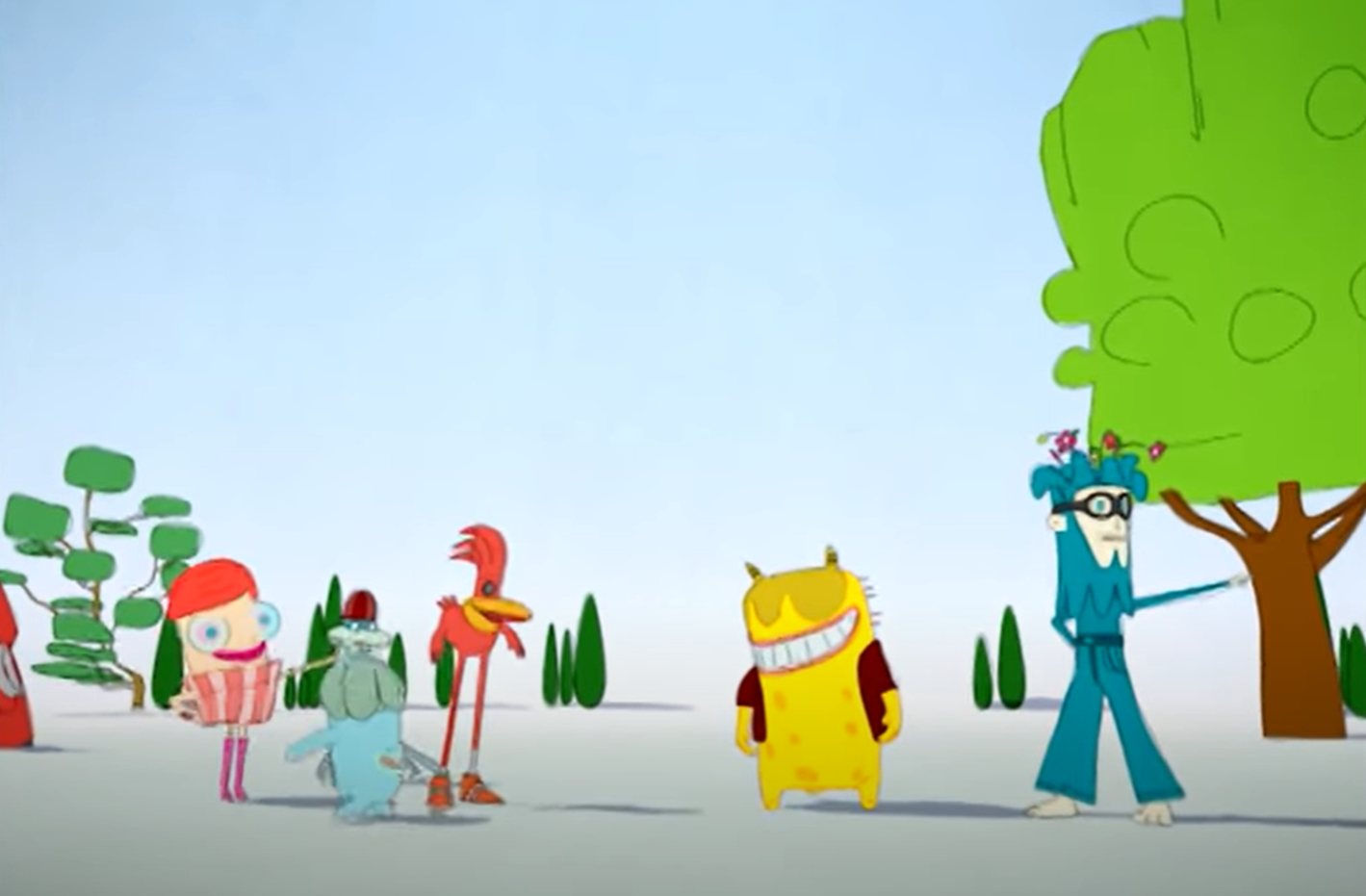 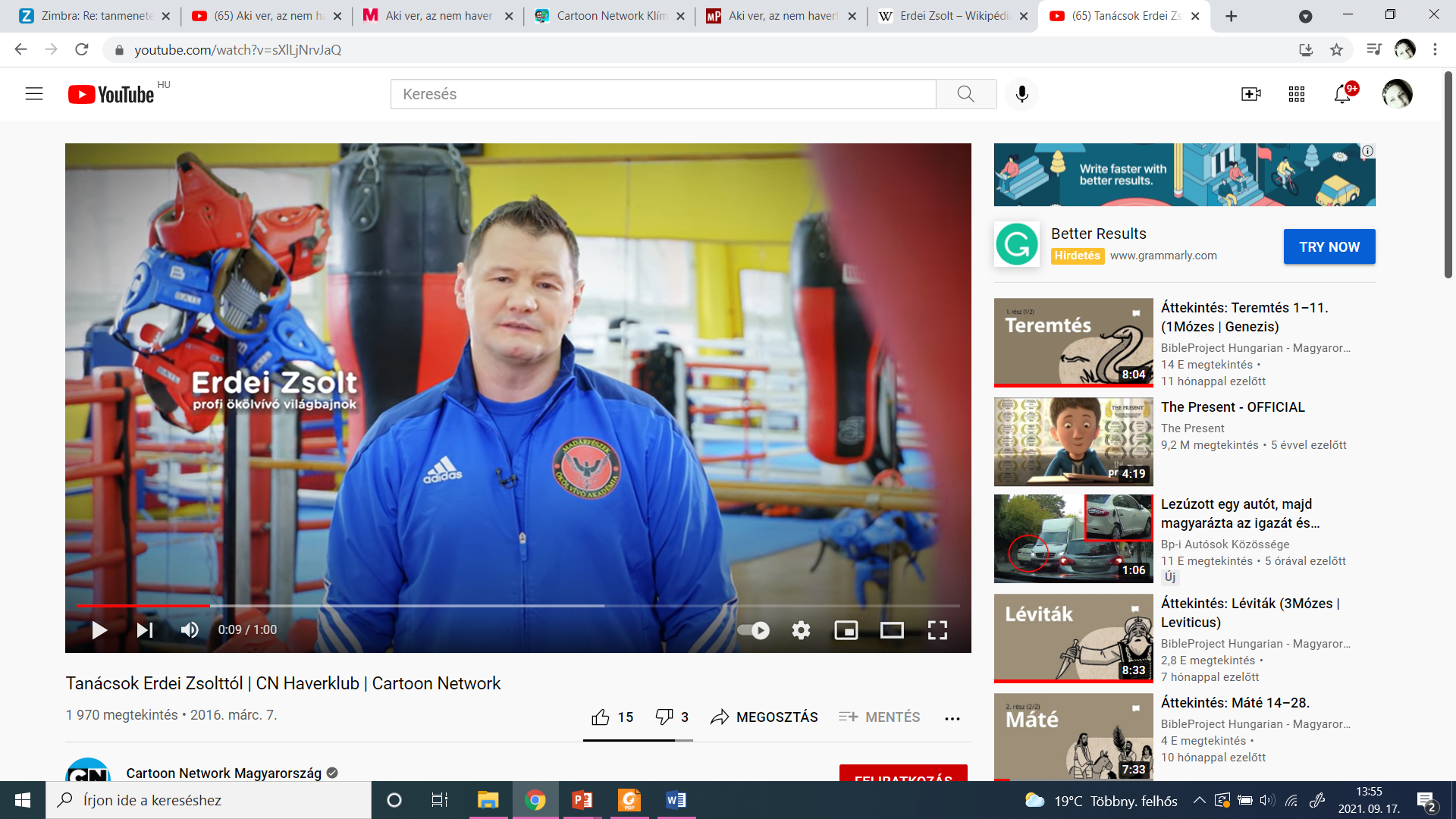 Nézzetek meg egy rövid videót, amiben Erdei Zsolt 
profi ökölvívó beszél. 
Kattintsatok a képre!
Jegyezzétek meg a tanácsait!
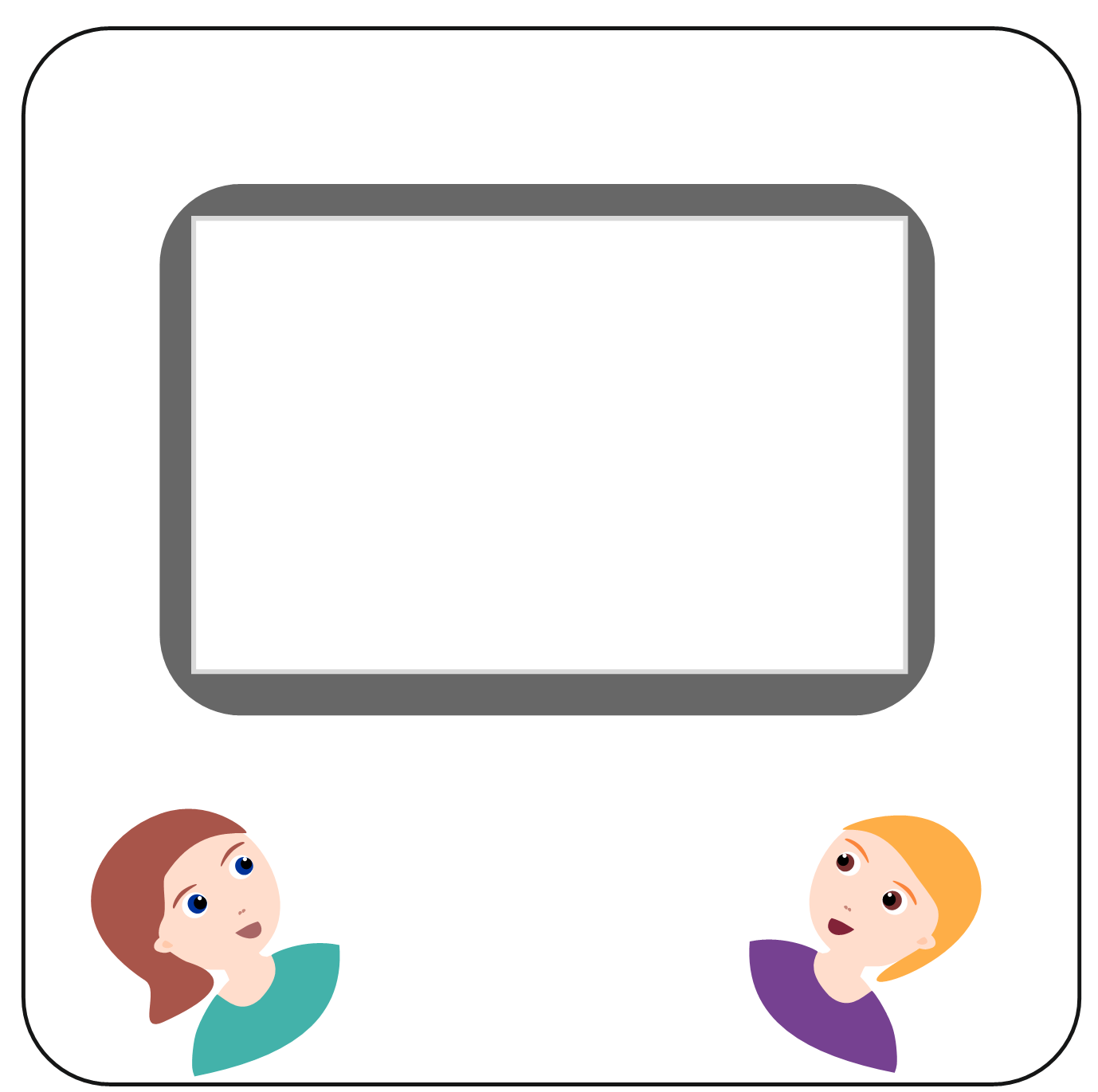 filmnézés
Kiscsoportos játék
Mi valamennyien Isten teremtményei, gyermekei vagyunk.
Isten szeret minket. Ezért mi is szeretjük és befogadjuk egymást.
Éljünk jól a hatalmunkkal!
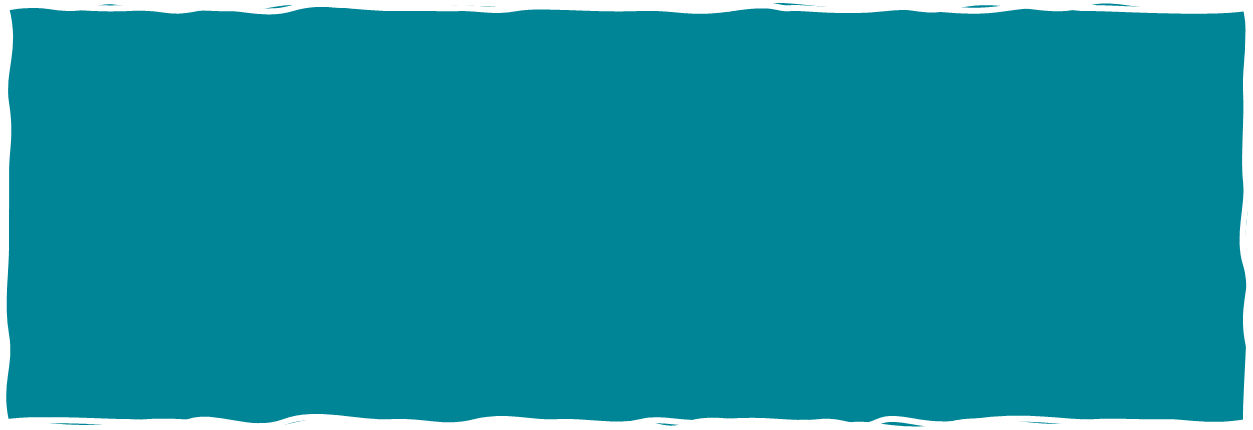 Álljatok körbe! Egy valaki álljon a kör közepére!
A többiek köszöntsék a középen állót így: 
Szia …!
 (itt mondjuk el a gyerek nevét)
 De jó, hogy itt vagy köztünk! Mi összetartozunk.
Aztán a következő gyerek áll középre. 
Mindenki kerüljön sorra!
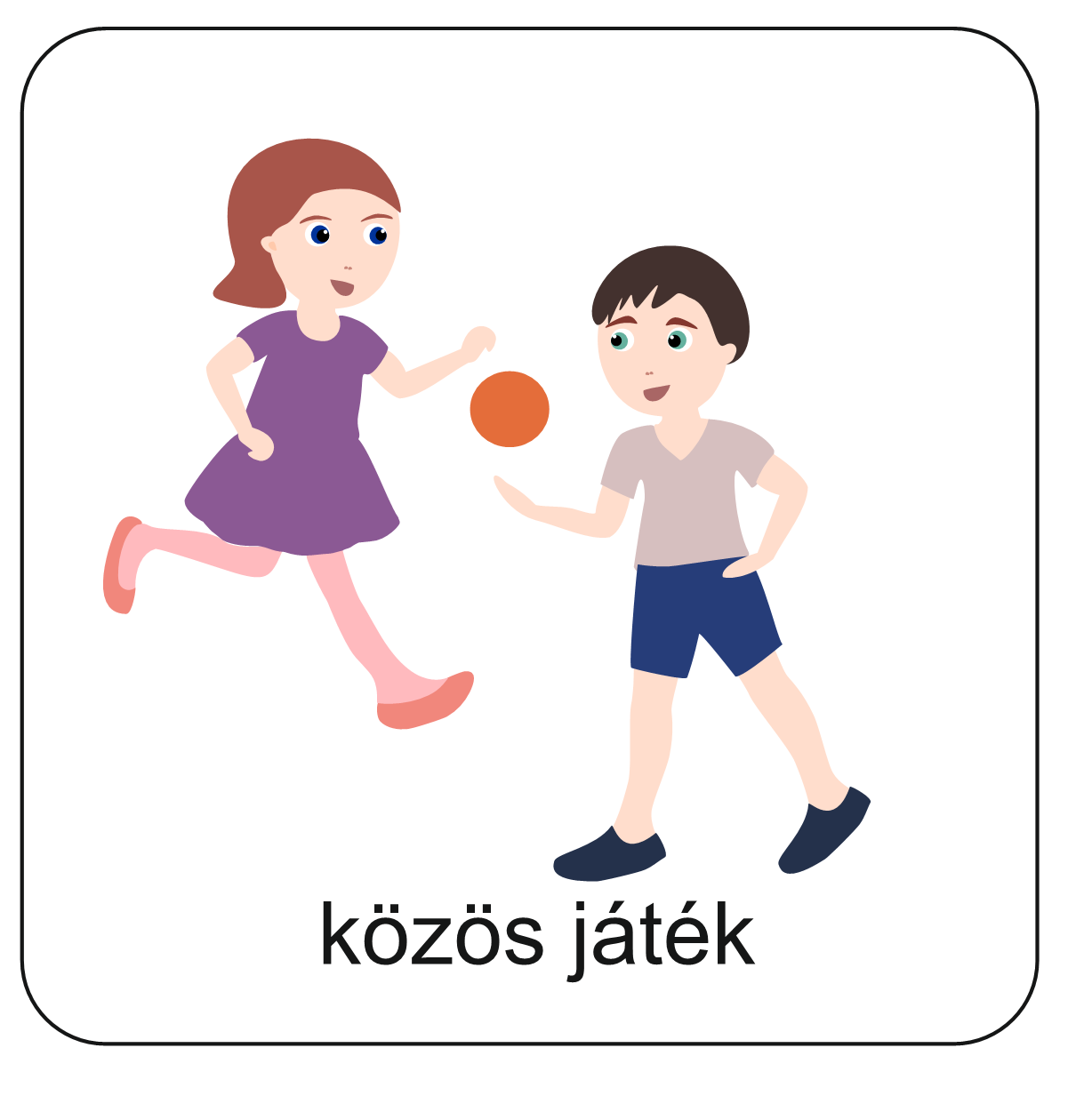 Ha szeretnétek, mozdulattal is kísérhetitek a köszönést, vagy 
más mondattal is kiegészíthetitek.
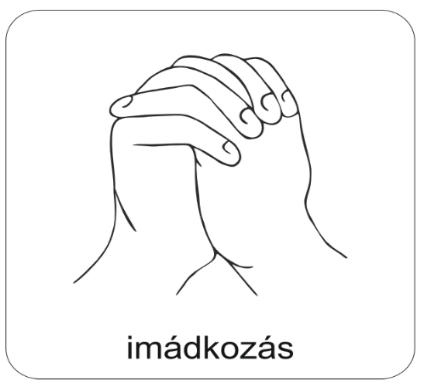 A digitális hittanóra végén így imádkozz!
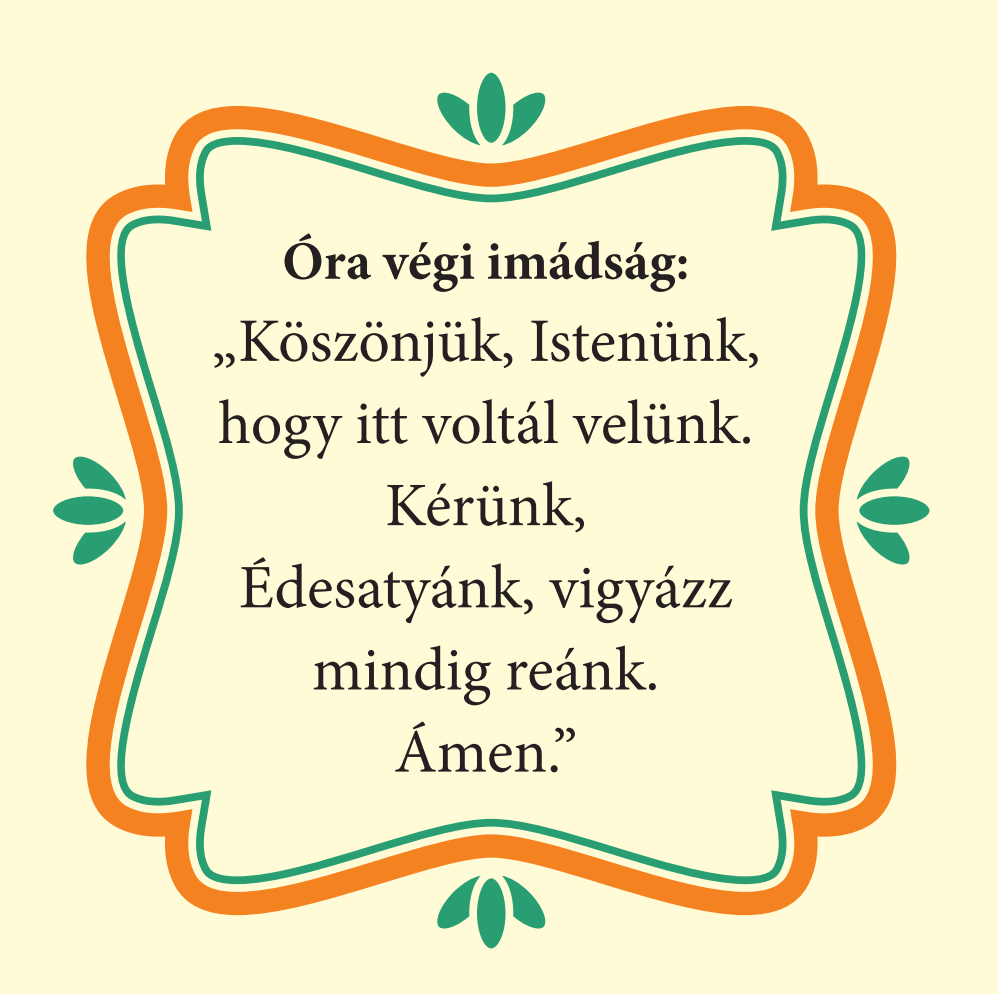 Kedves Hittanos! 
Várunk a következő digitális hittanórára!
Áldás, békesség!
Képek forrása:
13. dia: Shutterstock_154985373 (iskolatáskás kisfiú)
14. és 16. dián lévő képek a belinkelt videókból vannak.
Áldás, békesség!
„Te vagy az én erőm, rólad zeng énekem. Erős váram az Isten, az én hűséges Istenem.”

 (Zsoltárok könyve 59,18)
Kedves Szülők!
Köszönjük a segítségüket!
Isten áldását kívánjuk ezzel az Igével!
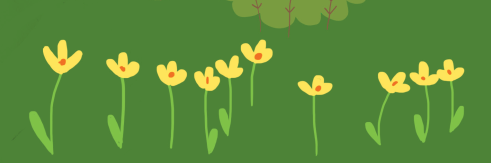